HEARTY WELCOME
Hon’ble Chairperson and Members of NAAC Peer Team
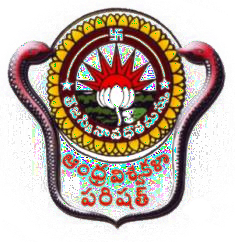 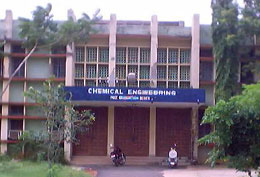 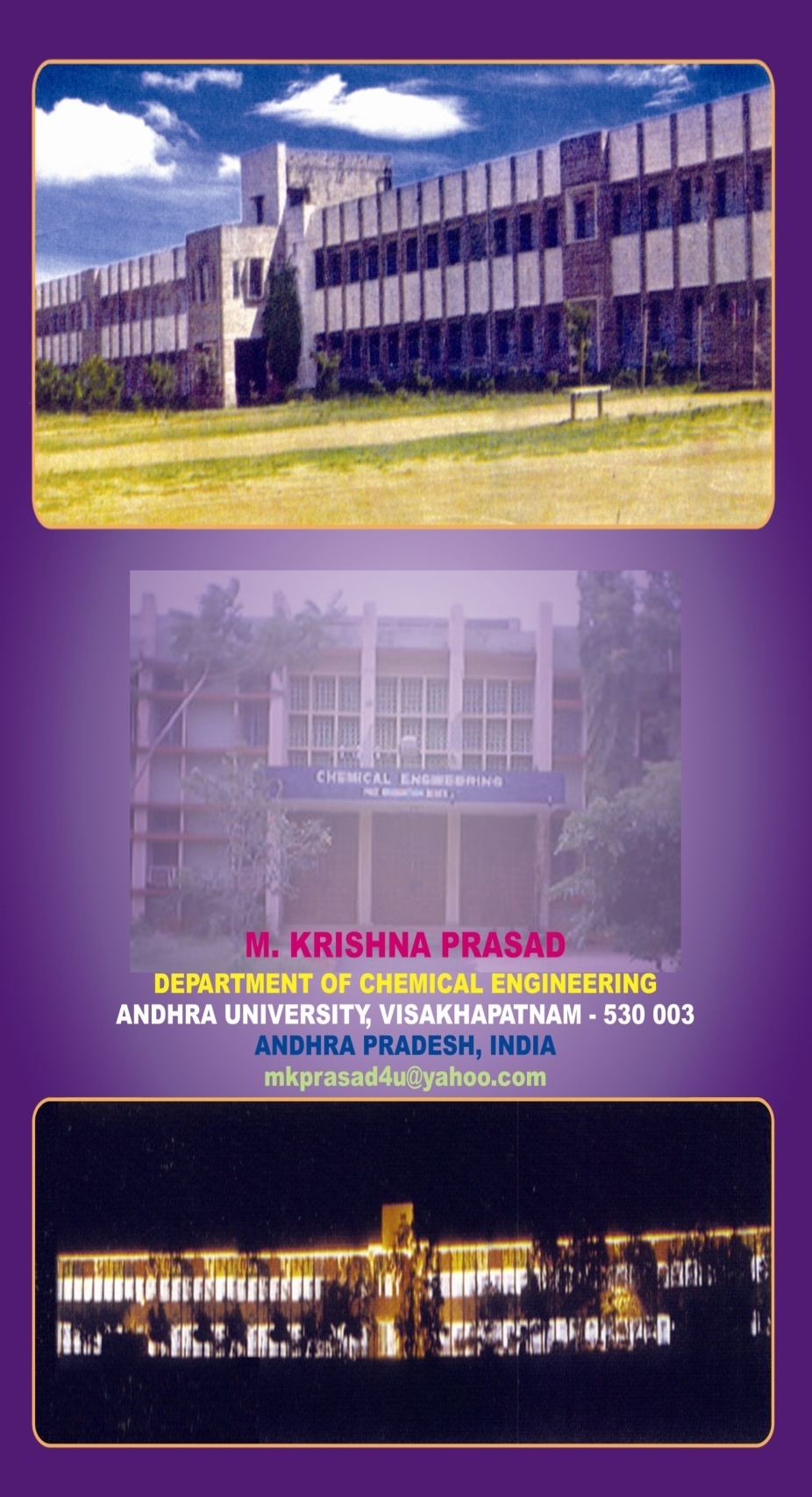 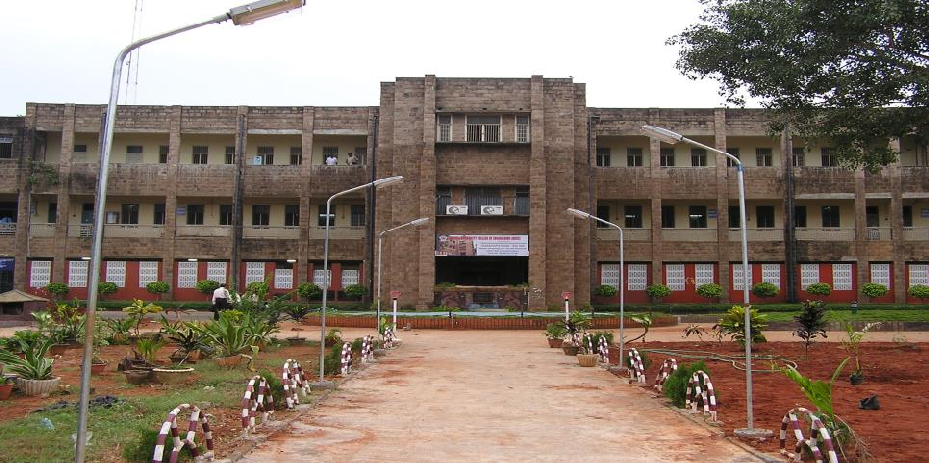 AU College of Engineering
Chemical Engineering UG Building
Chemical Engineering PG Building
Department of Chemical Engineering  AUCE,	Andhra University, Visakhapatnam
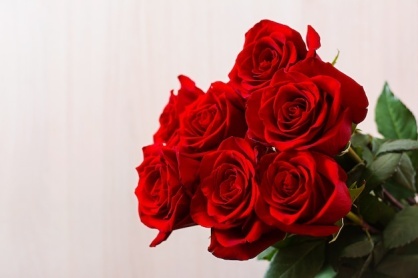 11/3/2023
1
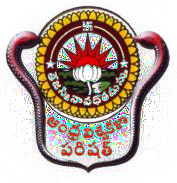 OVERVIEW
Vision & Mission
Department Profile/History/Achievement
Curricular Aspects
Teaching & learning
Research, Innovation and Extensions
Students support and Progression
Infrastructure and learning resources
Governance, leadership and Management
Institutional values and best practices
Progressive  Plan
2
11/3/2023
Department of Chemical Engineering
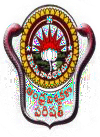 Vision and Mission
DEPARTMENT VISION:
       To excel in education, research and consultancy in Chemical Engineering and allied
       disciplines and to cater the needs of the industry, academia and society.

 DEPARTMENT MISSION:
To train young  Chemical Engineers with quality education. 
To produce high quality Chemical Engineers with knowledge and skill to meet the      technological needs of industry, academia and society. 
To develop world class Chemical Engineers with leadership qualities and good communication skills.
11/3/2023
3
Department of Chemical Engineering
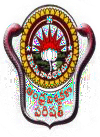 QUALITY POLICY
Excellence in teaching, research and consultancy by:

Imparting globally focused education
Creating world-class professionals
Establishing synergic relationships with industry and society
Developing state of art infrastructure and well-endowed faculty
Imparting knowledge through teamwork and incessant efforts
11/3/2023
4
Department of Chemical Engineering
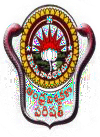 Programme Educational Objectives (PEOs) – UG B.Tech. Programme
Programme Educational Objectives are long term statements to educate the students 
about objectives of Chemical     Engineering Programme
Keywords
PEO1:
Graduates will have foundation and knowledge to become successful chemical engineers in industry, academia or government.

PEO2:
Graduates will have foundation and skills for obtaining, applying, and transferring knowledge across disciplines and into emerging areas of chemical engineering and related fields.

PEO3:
Graduates will be effective communicators and have appropriate leadership and teaming skills. 

PEO4:
Graduates will have a sense of responsibility and ethical conduct to their profession and an appreciation for the impact of their profession on society both nationally and internationally.
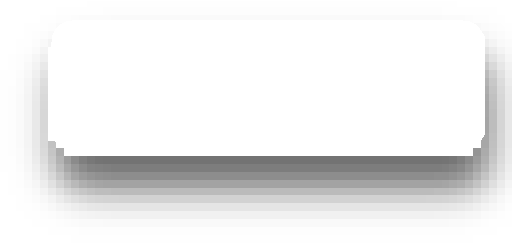 Fundamental  Knowledge
Lifelong Learning
Ethics and Values
  Society Concern
  Team work
  21st Century Skills
Professional  Development
Higher Studies
11/3/2023
5
Department of  Chemical Engineering
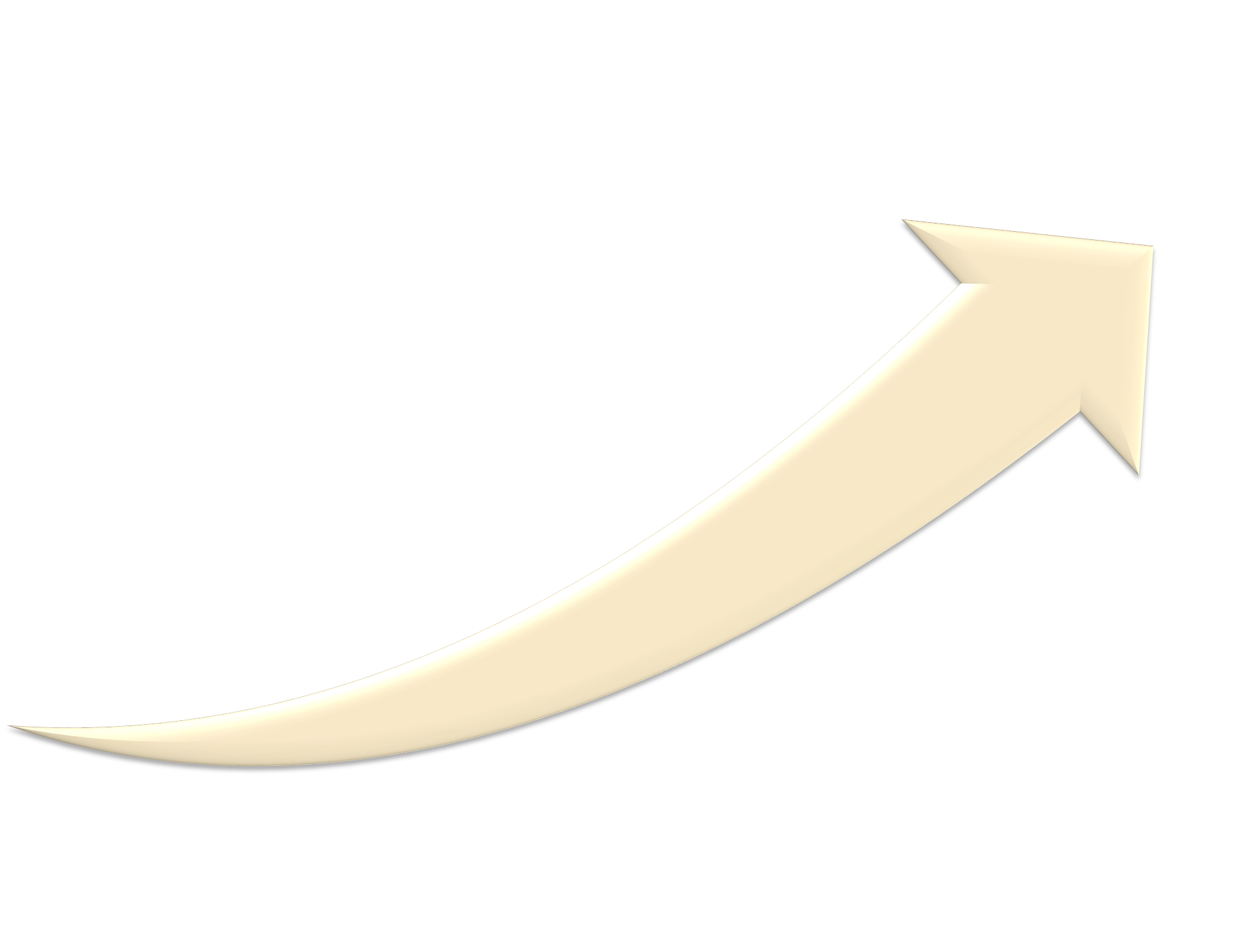 Department profile & Milestones achieved
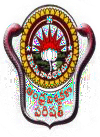 All Programmes Approved by A.I.C.T.E
UG & PG Accredited by NBA 
UGC-SAP-CAS-I Supported Department
Centre of Excellence under  TEQIP phase II
Recognized by the Institution of Chemical Engineers, UK -only Dept. in AP and Telangana
 Second oldest Chemical Engineering Department
      in India (Platinum Jubilee in 2008)
Construction of Dr. Y.V.S. Murthy  Auditorium 
      in the campus.
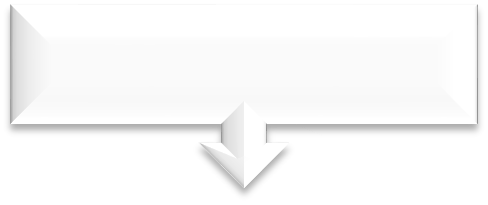 UG OBE Programmes  NBA initiated
PG OBE Chemical Engg & MPE Programmes
3years NBA Accredited
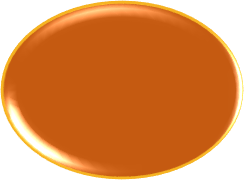 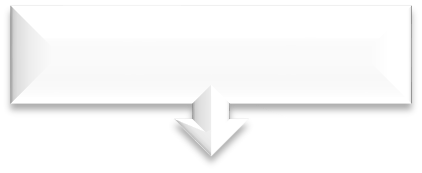 2009
2023
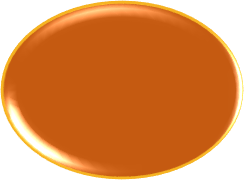 2014
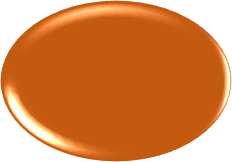 M.Tech. (CACE) & M.Tech. (IPCE)
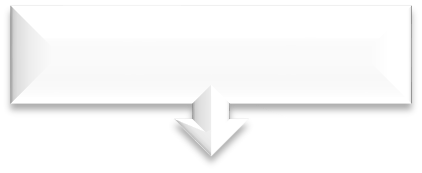 2009
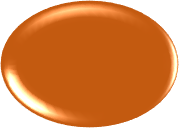 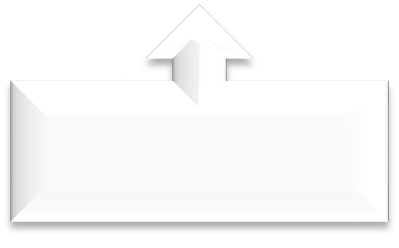 2006
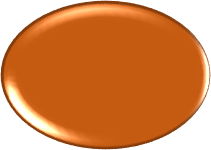 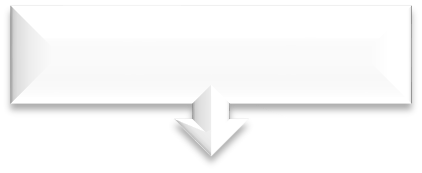 B.Tech. (Biotechnology)
M.Tech. (Chemical Engg) & M.Tech. (MPE)
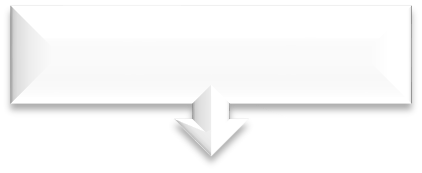 M.Sc (Tech) Chemical Technology
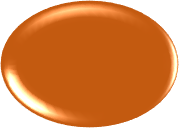 1957
1988
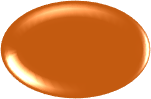 1936
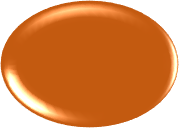 1962
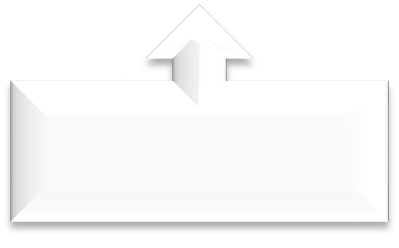 1957
1933
1936
M.Tech. (Biotechnology)
B.Sc (Hons) 
Chemical Technology
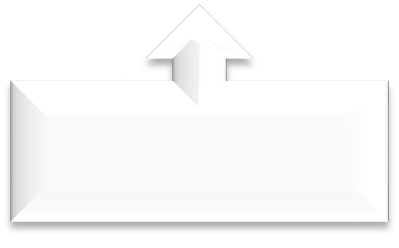 6
B.Tech. (Chemical Engineering)
11/3/2023
Department of  Chemical Engineering
Achievements
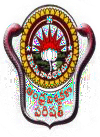 Faculty
Students
Awards : 24 Government & Professional bodies
64 students qualified in GATE   Best Ranks: 02,13,16,31, Higher Studies 25%
Organized 9 workshops,
    2 conferences  and Career
     Guidance to students
APSCHE Excellence Awards-2023 (Influential Student award)
Publications (182),  Patents (13) & Books/Chapters (26)
Ph.D. Awarded: 53
Organized national Student conference RIPPLES-2020
Paper/Poster presentations (25)
Ph.D. Guidance (96) and R&D Projects (2.88 Cr),
 Best Paper Awards (3)
Incubation and innovation (EDUMOON), Internships
FDPs (33), 
Workshop/Conference (40) ,
 NPTEL (02)
Placements (75%)250+ Offers – 2022,120 offers – 2023
Good SFR (19:1) and all faculty
members possesses Ph.D.
Results and Gold Medals  (87%, & 9), Certification Courses-  Microsoft (40), NPTEL(10)
11/3/2023
Department of Chemical Engineering
[Speaker Notes: Ms Srilakshmi Sowmya is Chief engagement Officer, Student club, EDUMOON, ahub]
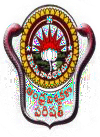 Infrastructural Highlights
Ergonomically  Designed  Infrastructure
Library
Department
Equipment
Aesthetically  planned
Titles : 1568
Volumes:3113
1 Fermentor-1 (INR 6L) 
 Fermentor-2 (INR 9.5L)
 Spectrophotometer (INR 5.7L) 
 HPLC System (INR 10L) 
 Gen III Micro log System (INR 5.5L)
 Digital Bomb Calorimeter (INR 1L) 
 Equipment to monitor stack 
  emission (INR 1.5L)
 Computer controlled level, flow, 
conical tank, spherical tank (INR 12L)
9 PEM Fuel Cell Test Station: 01 (INR 43 L)
10 Electrochemical Work Station:01(INR 24.5 L)
Class Rooms: 12
Workshop:01  
Drawing Hall: 01
Ergonomically  Designed
Syllabus/Previous    
         Question Papers
- Ph.D. Theses: 57

 Digital Library:   
Intranet / internet     
          facilities
- ChE e-Journals:265
Seminar  hall:  01  E Class Rooms: 04
Computer Lab: 02
Eco- friendly  class rooms &  labs
Library and Reading  Room: 01
Research Laboratories-7
UG Laboratories -12
PG Laboratories -06
11/3/2023
8
Department of Chemical  Engineering
Faculty Profiles
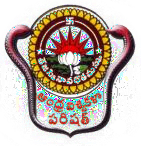 11/3/2023
9
Faculty
Qualifications
Designation
Average  Experience:
All faculty possesses Ph.D. Degrees
19 Years
3
Average SFR:
12
3
19:1
Current SFR:
19:1
E
Administrative  Positions
7
V, 5
Retention  Rate:
100%
11/3/2023
10
Department of Chemical Engineering
Research, Innovations and Extensions
Criterion 3
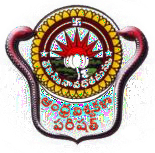 Department of Chemical Engineering is supported by
Total Projects Cost : 288.45 lakhs
11/3/2023
11
Department of Chemical Engineering
Research, innovations and Extensions
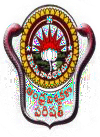 Department Research Status
Number of Publications:182
Research, Development & Innovation
SCI/SCIE/SCOPUS/UGC Care /Web of Science Publications
11/3/2023
12
Department of Chemical Engineering
Research, innovations and Extensions
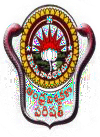 Faculty Research Status
			FACULTY PUBLICATION PROFILE:H-INDEX
20
16
23
15
13
13
20
19
18
18
15
14
13
8
7
10
4
8
9
12
21
6
8
4
7
8
14
16
15
13
3
5
8
8
4
2
16
5
5
3
7
3
24
21
20
3
18
23
5
17
3
3
6
3
5
3
3
4
4
11/3/2023
13
Department of Chemical Engineering
Academics Highlights
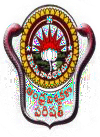 Faculty average age - 51 yrs
Faculty avg. experience – 19 yrs
Maximum experience : 29 yrs
UG labs : 12
PG labs :  6
Research Labs:7
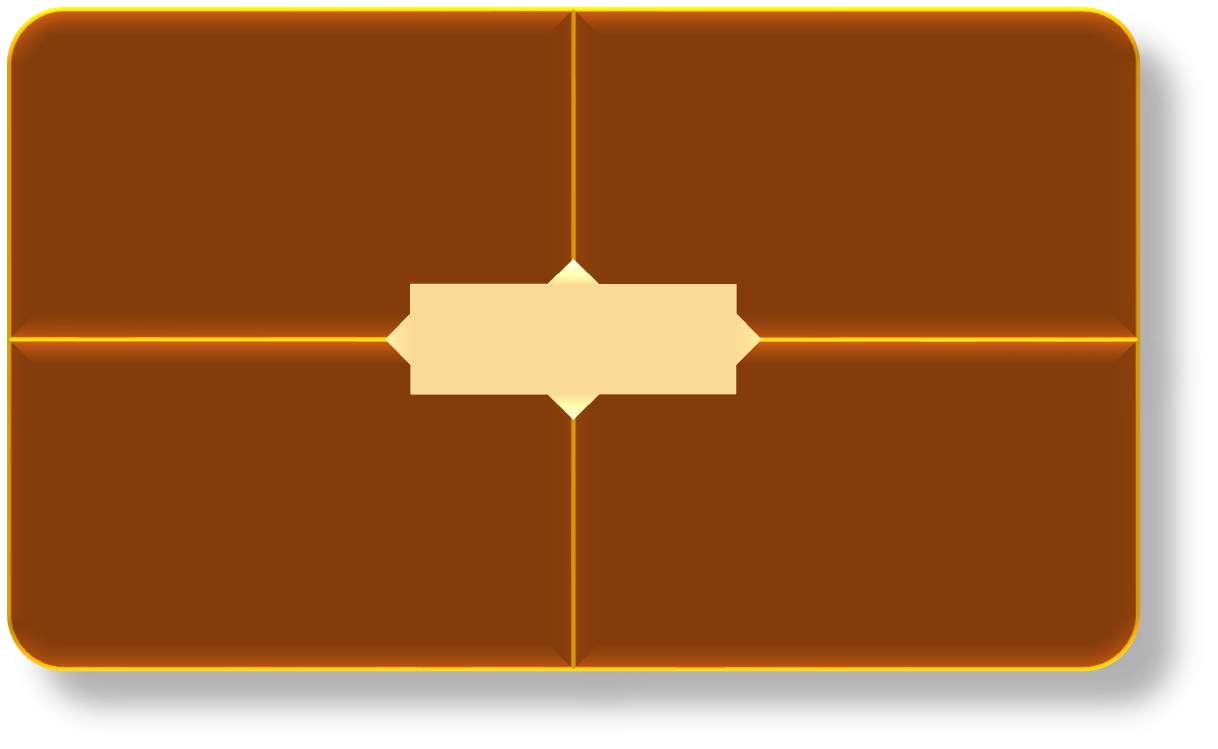 Qualified, Experienced  and Motivated Faculty
(16)
Well Equipped  Laboratories
(18)
Academics
Workshops and  courses for excellent  Skill development
(39)
Results (>87%) and  Placements
(> 75%)
Consistent results in Final year :more
Value Added Courses :07
than 87%
Guest Lectures: 25
Webinars:02
Certified Mini courses:05
Placements : more than 75% of the  eligible students
11/3/2023
14
Department of Chemical Engineering
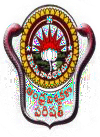 Initiatives of Ch.E.D:
Partnerships – I-I-I
Thrust Areas of Research
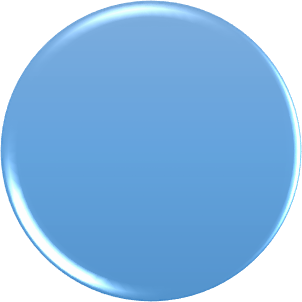 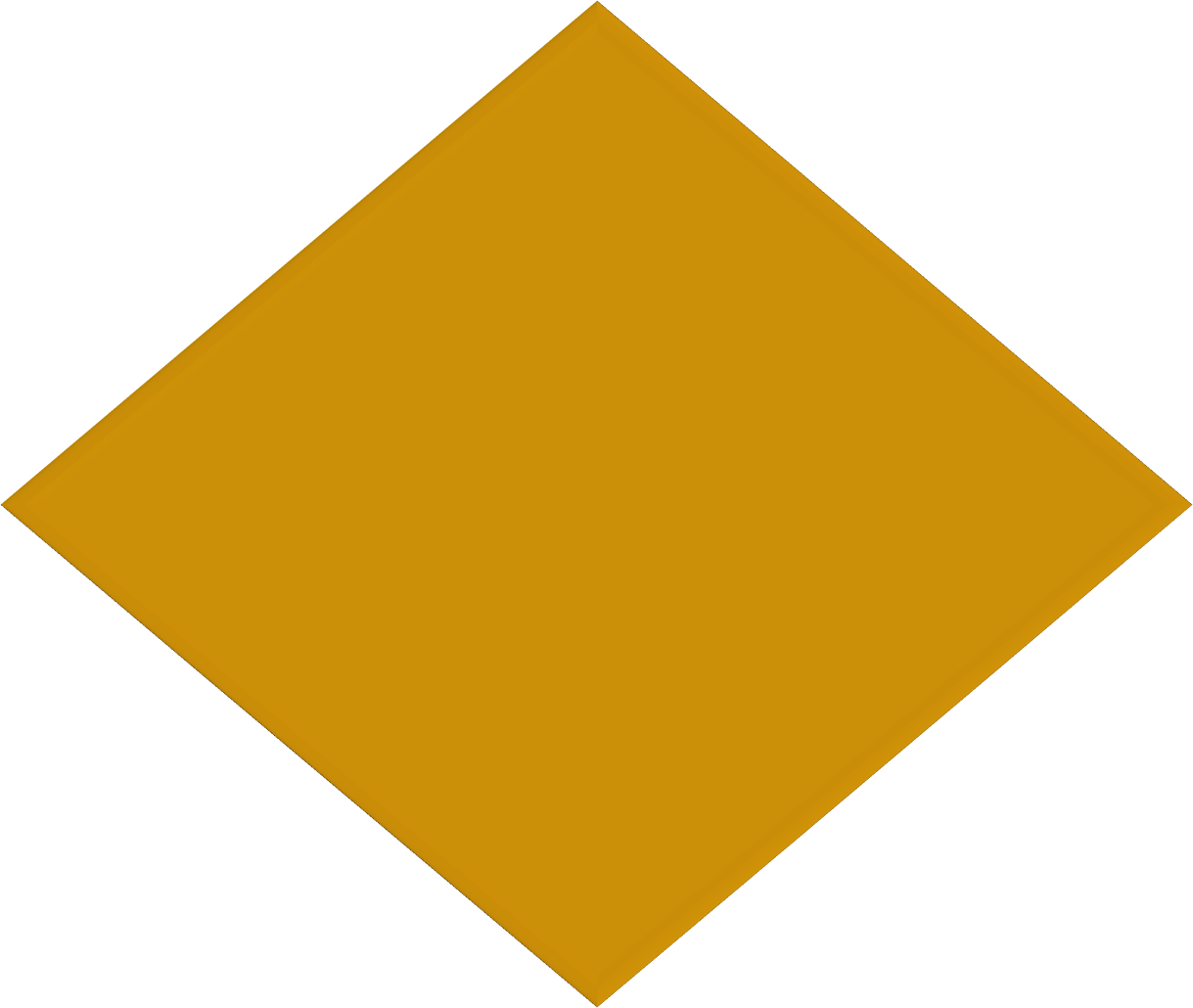 Process Control
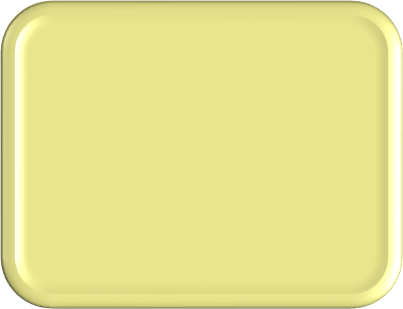 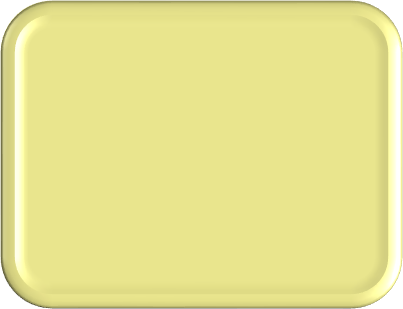 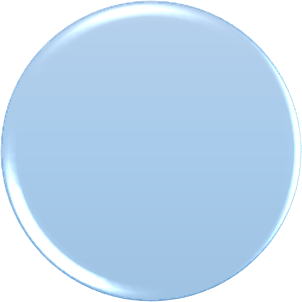 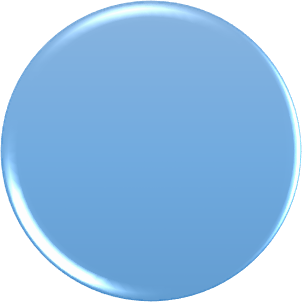 Guest lectures (25)
Internships  (320)
Biotechnology
Industrial Pollution Control
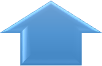 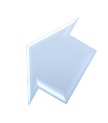 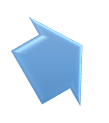 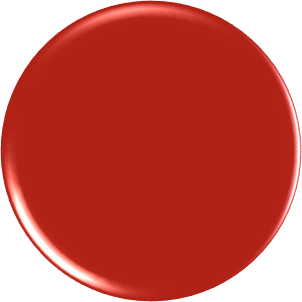 Thrust  Areas of  Research –  Chemical
Engg.
Industry Institute Relations
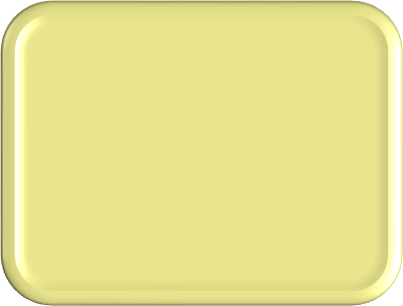 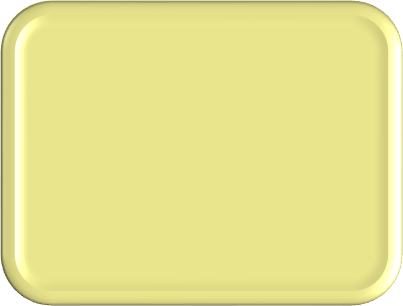 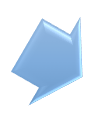 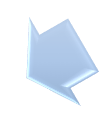 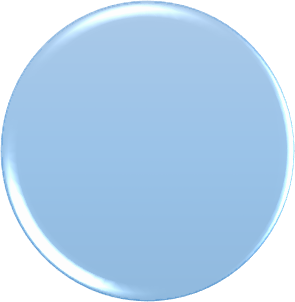 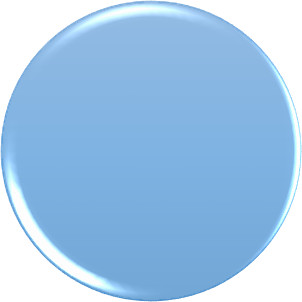 Placements: 398 &  
Higher Studies 90
Industry
visits (02)
Electrochemical
Engineering
Energy Engineering
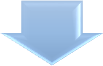 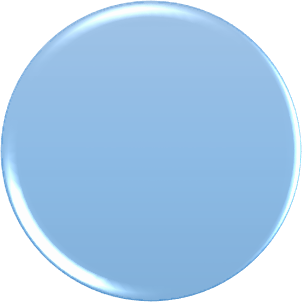 Industrial  Research and  Consultancy  in the above  said areas
11/3/2023
15
Department of Chemical Engineering
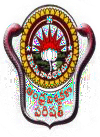 Major / Key Initiatives
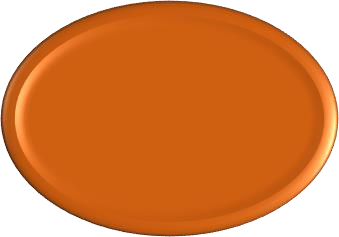 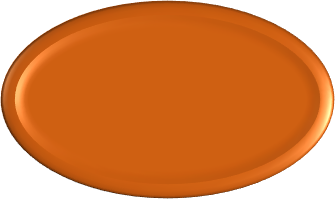 Staff
Centric
Student  Centric
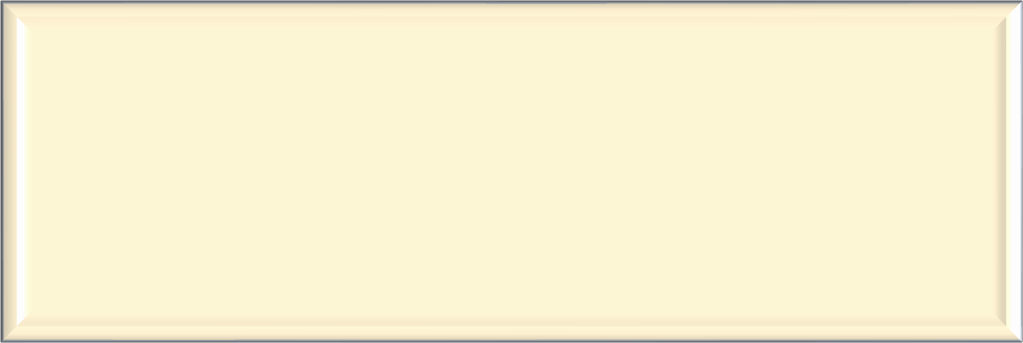 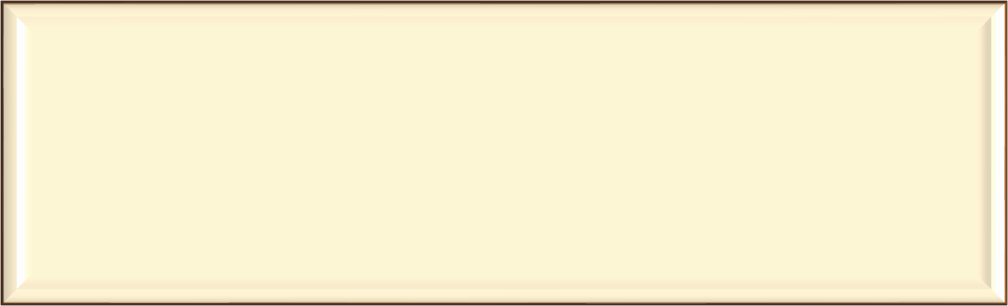 - Add- on courses
Minor & Honor Degrees
Free Medical facility
Remedial Classes
- Skill Enhancement Training
Free Medical Facility & Insurance
Encouragemet for Higher qualifications
11/3/2023
16
Department of Chemical Engineering
CURRICULAR ASPECTS: CURRICULUM DESIGN & DEVELOPMENT PROCESS
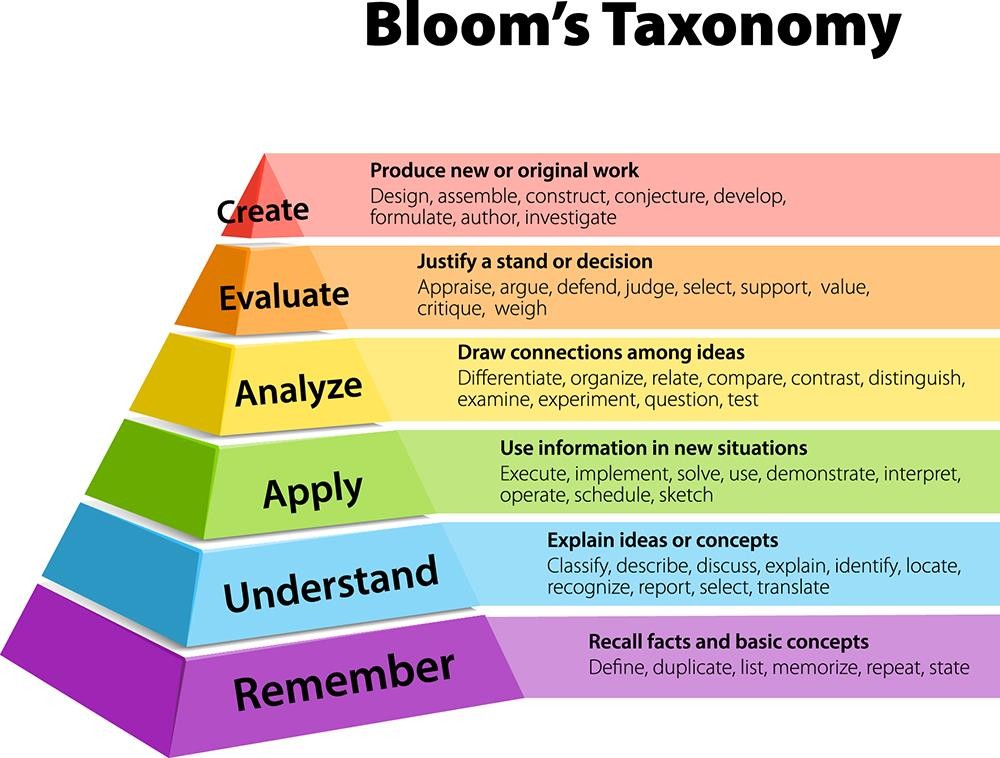 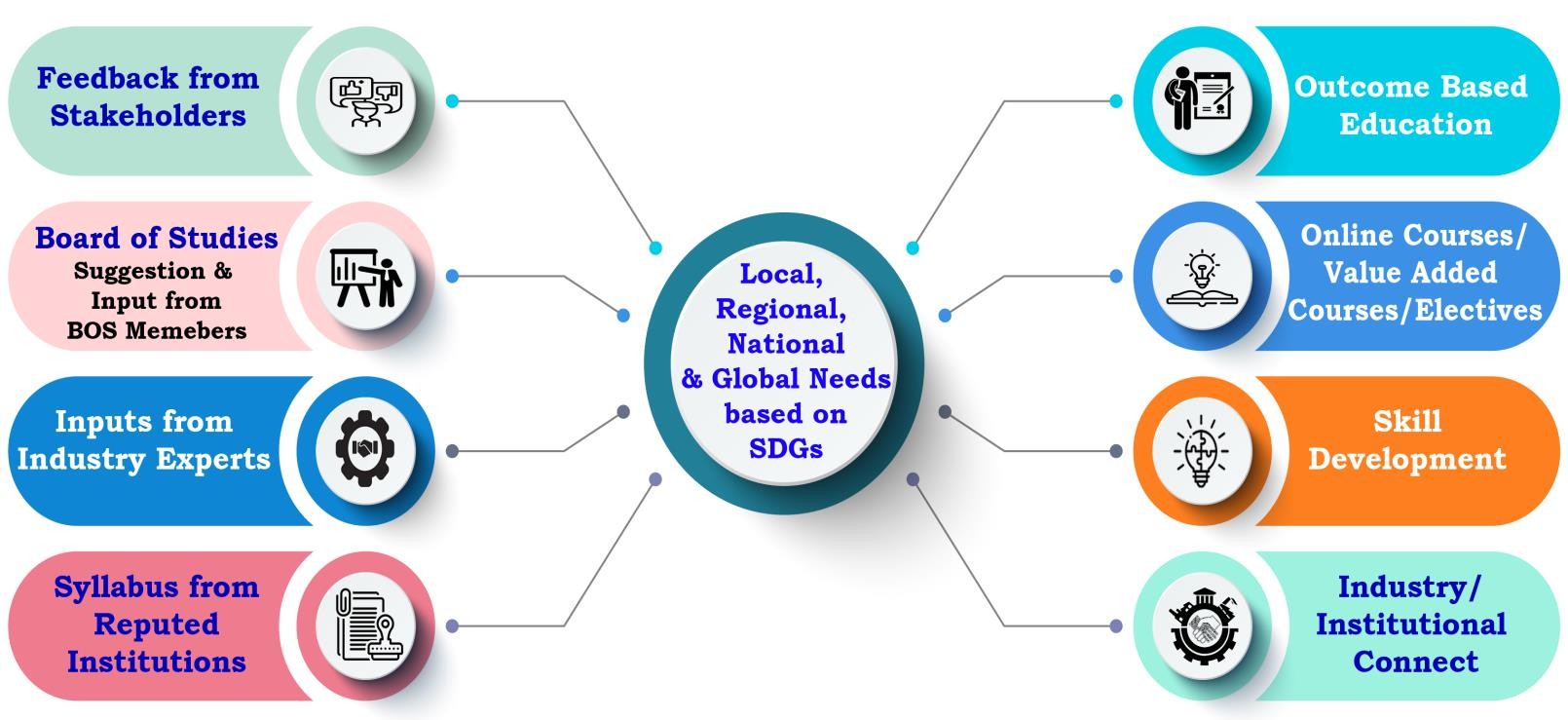 Bloom’s Taxonomy
AICTE Model Curriculum
UGC
NEP 2020
APSCHE
Andhra  University
Approved by,
Academic Council & Executive Council

NEP in Curriculum
Multidisciplinary/interdisciplinary-	Minor Degrees, Honors Degrees with Specialization
Academic Bank of Credits (ABC)
Skill development
Appropriate integration of Indian Knowledge system (teaching in Indian Language,
culture, using online courses)
Focus on Outcome Based Education (OBE)
Online education: Online Platforms, E-Content , LMS, etc.
11/3/2023
17
Department of Chemical Engineering
Curriculum  Design
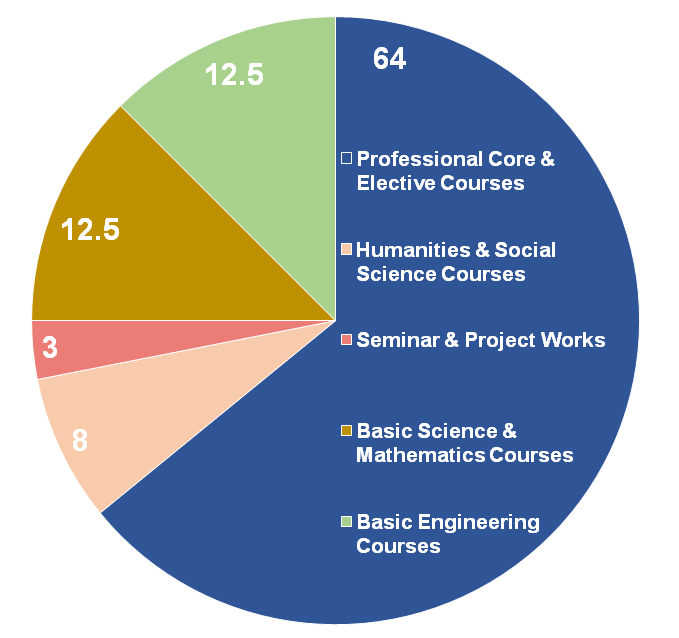 BOS of AU-Ch.E.D will prepare the Curriculum Schemes
by referring to
AICTE/UGC/APSCHE/AU/CBCS/NEP Guidelines
Professional body Guidelines such as CMSI/SAE
Current requirements of the Industry
Stake Holders’ Inputs
Revision of the Curriculum
Industry/Market Requirements
Feedback from Stakeholders
Once in an year
Introduction of New Electives
Academic Flexibility
Choice Based Credit System
Credits
2019-20 Batch - 160 (As per AICTE  Guidelines)
2021-22 Batch – 160
Courses offered with 1.5/2/3 credits
Additional credits can be earned from add-  on courses
Provision for transfer of credits when the  students migrate
Honors & Minors
Vertical mobility within the programmes
2022-23 Scheme | Course Components
NEP Compliance
Ability Enhancement Courses
Engineering Science Courses
Programming Language Courses
Emerging Technology Courses
Environment and Sustainability
Mobility
- 160 credits, Trans-, Inter-, Intra-, Cross-
   and Multidisciplinary
11/3/2023
18
Department of Chemical Engineering
CURRICULAR ASPECTS (Contd..)
Criterion 1
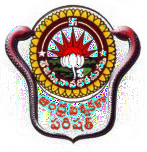 CBCS/AICTE/APSCHE/OBE Scheme:
11/3/2023
19
Department of Chemical Engineering
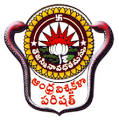 CURRICULAR ASPECTS (Contd..)
Programmes offered 
		
		B.Tech
2015-16 : Chemical & Biotechnology
2019-20 : Chemical & Biotechnology
2020-21 : Chemical & Biotechnology
2021-22 : Chemical & Biotechnology
	
	M.Tech
2015-16 : Chemical, MPE, IPCE & Biotechnology
2019-20 : Chemical, IPCE & Biotechnology
2021-22 : Chemical, IPCE & Biotechnology
11/3/2023
20
Department of Chemical Engineering
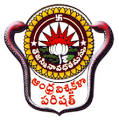 CURRICULAR ASPECTS (Contd..)
Electives/MOOCs Courses 
		
Link to COs
B.Tech	-Chemical Engineering
B.Tech	-Biotechnology
M.Tech	-Chemical Engineering 
M.Tech	-Biotechnology
M.Tech	-IPCE

CBCS	: The department offers courses based on CBCS since 2015-16.
11/3/2023
21
Department of Chemical Engineering
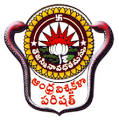 CURRICULAR ASPECTS (Contd..)
Integration of Environmental Sustainability and Human values in the Curriculum
Courses like Environmental science and Professional ethics & Universal human values are incorporated in the Curriculum as mandatory courses. 

Industrial Pollution Control Engineering, Environmental Pollution Control Engineering are incorporated in the Curriculum as professional/Open electives electives. 

In addition to this, exclusive PG program – Industrial Pollution Control Engineering is offered.
Courses with employability/Skill development/value added programmes offered
Student Project works carried out in industries : 61
11/3/2023
22
Department of Chemical Engineering
Feedback
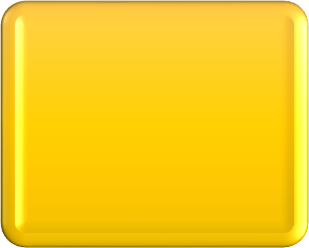 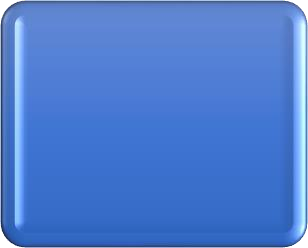 Alumni
43
Recruiters
21
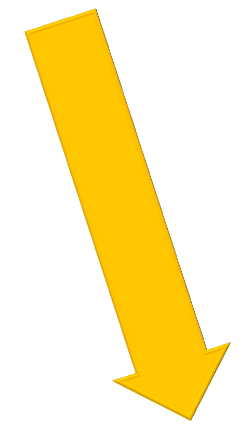 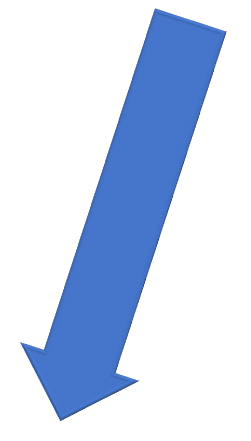 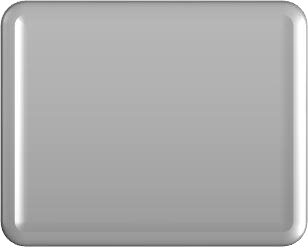 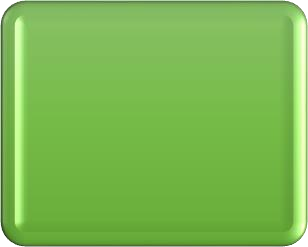 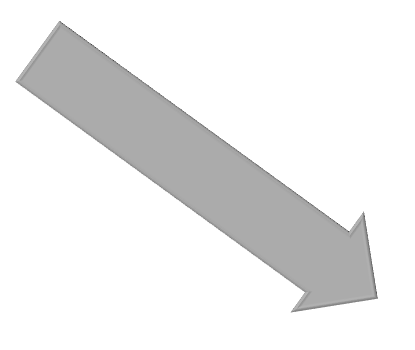 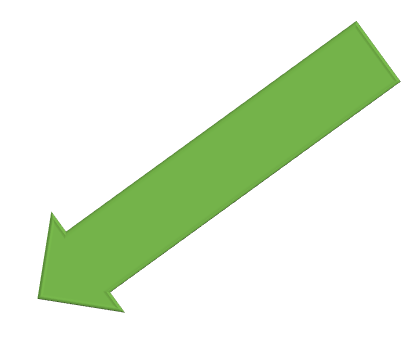 Students
93
NBA
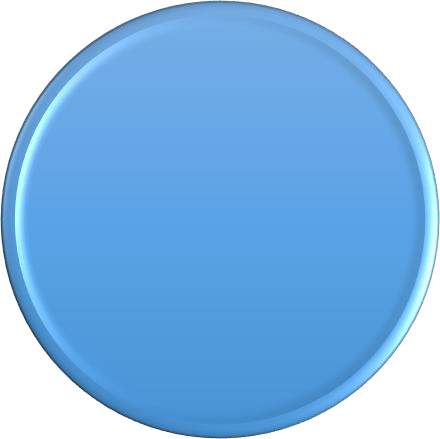 Feedback
for
Improvement
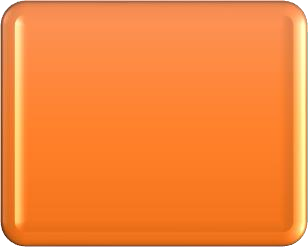 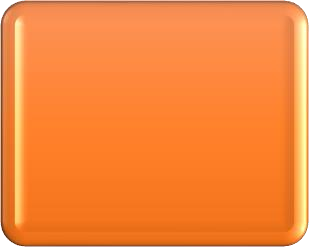 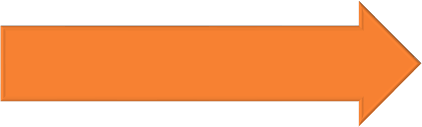 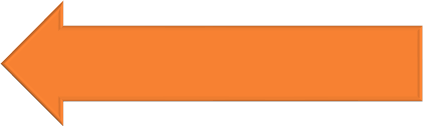 Parents
75
Faculty
160
Feedback system is in place and has an active process of
Collecting feedback from all stakeholders
Analyzing it
Identifying and drawing significant indicators to enhance the learning effectiveness.
11/3/2023
23
Department of Chemical Engineering
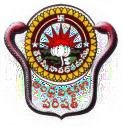 Feedback for curriculum collected and analysed report
Criterion 1
Students feedback for curriculum	-   93
Parents feedback for curriculum 	-   75
Faculty feedback for curriculum 	- 160
Alumni Feedback for curriculum	-   43
Employer Feedback on Curriculum	-    21
11/3/2023
24
Department of Chemical Engineering
Criterion 1 Feedback for curriculum collected and analysed report (Contd..)
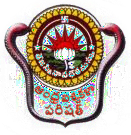 11/3/2023
25
Department of Chemical  Engineering
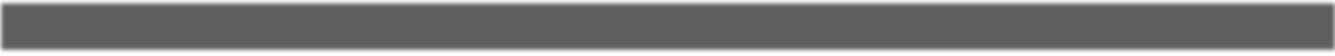 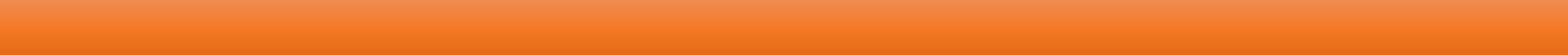 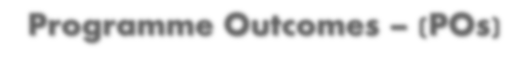 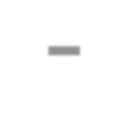 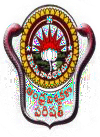 Graduate attributes/ Program outcomes
Engineering Knowledge – Apply the knowledge of mathematics, science, engineering fundamentals, and an engineering specialization to the solution of complex engineering problems.
1
Problem Analysis-Identify, formulate, review research literature, and analyze complex engineering  problems reaching substantiated conclusions using first principles of mathematics, natural sciences, and  engineering sciences.
2
Design/Development of solutions – Design solutions for complex engineering problems and design system  components or processes that meet the specified needs with appropriate consideration for the public  health and safety, and the cultural, societal, and environmental considerations.
3
Conduct investigations of complex problems – Use research-based knowledge and research methods
      including design of experiments, analysis and interpretation of data, and synthesis of the information to
      provide valid conclusions.
4
Modern tool usage – Create, select, and apply appropriate techniques, resources, and modern engineering  and IT tools including prediction and modelling to complex engineering activities with an understanding of  the limitations.
5
The engineer and society – Apply reasoning informed by the contextual knowledge to assess societal,  health, safety, legal and cultural issues and the consequent responsibilities relevant to the professional  engineering practice.
6
11/3/2023
26
Department of Chemical Engineering
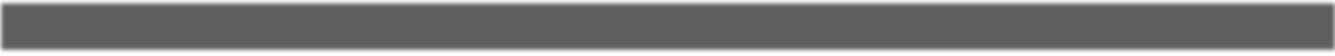 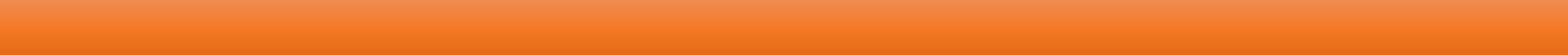 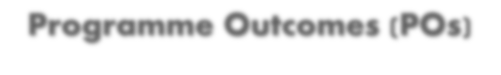 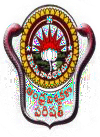 Graduate attributes/ Program outcomes
Environment and Sustainability – Understand the impact of the professional engineering solutions in societal  and environmental contexts, and demonstrate the knowledge of, and need for sustainable development.
7
Ethics – Apply ethical principles and commit to professional ethics and responsibilities and norms of the  engineering practice.
8
Individual and teamwork – Function effectively as an individual, and as a member or leader in diverse teams,  and in multidisciplinary settings
9
Communication – Communicate effectively on complex engineering activities with the engineering  community and with society at large, such as, being able to comprehend and write effective reports and  design documentation, make effective presentations, and give and receive clear instructions.
Project management and finance – Demonstrate knowledge and understanding of the engineering and  management principles and apply these to one’s own work, as a member and leader in a team, to manage  projects and in multidisciplinary environments
10
11
Life-long learning – Recognize the need for, and have the preparation and ability to engage in independent  and life-long learning in the broadest context of technological change.
l2
11/3/2023
27
Department of Chemical Engineering
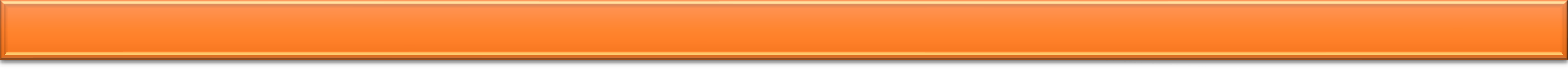 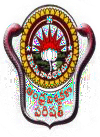 Programme Specific Outcomes (PSOs)
PSO1
The students will be competent in applying basic sciences & chemical engineering principles to multi-disciplinary fields namely Biotechnology, Nanotechnology, Environmental Engineering and Energy Engineering.
PSO2
The students will be able to apply the technical knowledge to solve the problems of chemical and allied industries and society.
11/3/2023
28
Department of Chemical Engineering
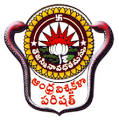 CURRICULAR ASPECTS (Contd..)
The COs are assessed as per the Revised Bloom’s Taxonomy level and then, POs and PSOs are evaluated for ensuring the better learning levels with COs, POs and PSOs.

The Course Outcomes are then mapped onto POs and PSOs.:          	          	     CO-PO mapping 
Chemical Engineering 
Biotechnology
11/3/2023
29
Department of Chemical Engineering
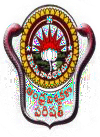 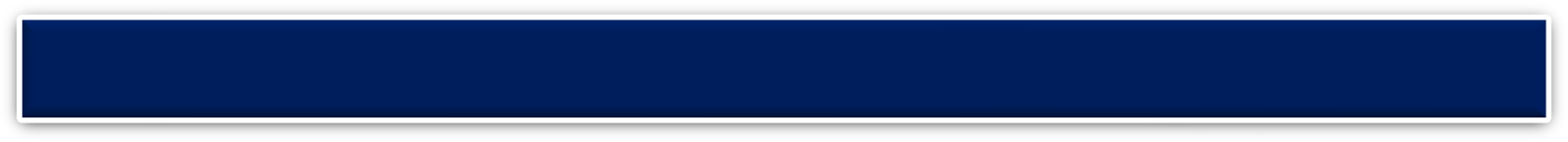 CO, PO & PSOs Assessment Process and Tools
CO
Assessment  (A)
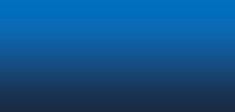 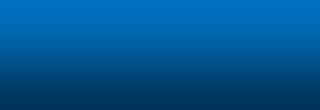 PO, PSO
Assessment
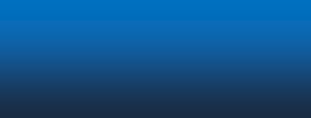 Indirect Assessment(20% Contribution)
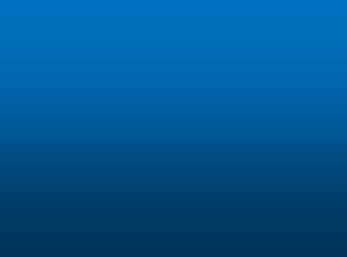 Direct Assessment  (From CO  Attainment)
(80% Contribution)
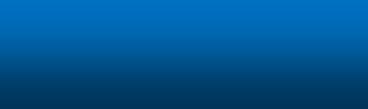 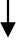 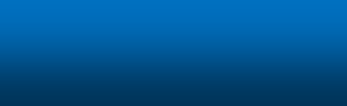 Alumni Survey
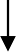 Direct Assessment  80%
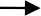 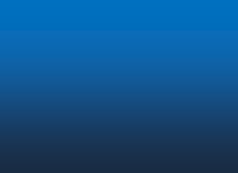 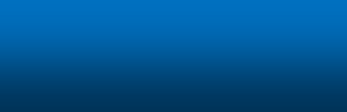 Graduate Exit  Survey
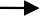 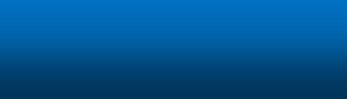 Employer Survey
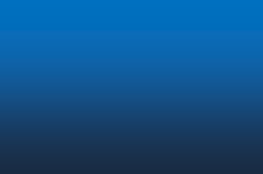 External  Assessment  (University Exam)  
70%
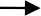 Internal  Assessment
PO& PSO Assessment Process
30%
CO Assessment Process
11/3/2023
30
Department of Chemical Engineering
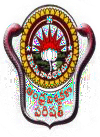 Numerical Methods in Chemical Engineering
COURSE OUTCOMES (COs):
CO1:Apply the methods of solving linear and nonlinear algebraic equations for chemical Engineering problems 
CO2:Solve Chemical Engineering problems involving ordinary differential equation with initial condition and ordinary differential equation with boundary conditions
CO3: Classify the partial differential equations
CO4:Interpret the methods of solving partial differential equations
CO5:Solve the linear and nonlinear algebraic equations, ordinary differential equations using Matlab and Simulink software.
11/3/2023
31
Dept of Chemical Engineering
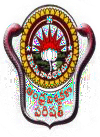 Overall CO Attainment for Numerical Methods in Chemical Engineering
11/3/2023
32
Department of Chemical Engineering
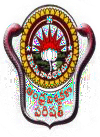 Overall PO Attainment for B.Tech. (Chemical Engineering) 2019 admitted batch
PO Attainment
11/3/2023
33
Department of Chemical Engineering
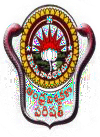 Overall PO Attainment for B.Tech. (Biotechnology) 2019 admitted batch
PO Attainment
11/3/2023
34
Department of Chemical Engineering
DEMAND RATIO
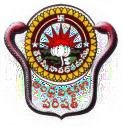 Criterion 2
11/3/2023
35
Department of Chemical Engineering
DEMAND RATIO
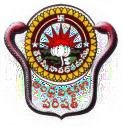 Criterion 2
11/3/2023
36
Department of Chemical Engineering
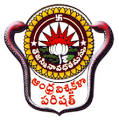 Teaching, Learning and Evaluation (Contd..)
Student diversity
11/3/2023
37
Department of Chemical Engineering
Teaching, Learning and Evaluation (Contd..)
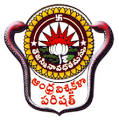 Student diversity
11/3/2023
38
Department of Chemical Engineering
Teaching, Learning and Evaluation (Contd..,)
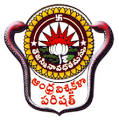 Student diversity
11/3/2023
39
Department of Chemical Engineering
Teaching, Learning and Evaluation (Contd..)
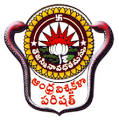 Student diversity
11/3/2023
Department of Chemical Engineering
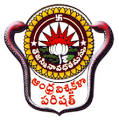 Teaching, Learning and Evaluation (Contd..)
Student categorization (Advanced Learners / slow learners)
The university as a system has a clear realization that students would have different learning
      abilities and is sensitive to the need to address this situation at different levels. 
The department identifies slow and advanced learners based on the performance of the students informative and summative assessment at the end of the first semester by their respective teachers.
Handouts are given to slow learners and their performance is checked regularly.
Informal interaction of the students with the faculty beyond regular class hours is very much in practice for the development of the students in all aspects.
11/3/2023
41
Department of Chemical Engineering
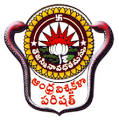 Teaching, Learning and Evaluation (Contd..)
Programs for advanced learners:106 B.Tech (Chemical Engineering)                                            24 B.Tech (Biotechnology)
Participation in research projects (10)
Special assignments (15)
Online learning support – NPTEL, Swayam, etc (20)
Participation in conferences, workshops, seminars, symposiums, hackthons, etc (25)
Career guidance & higher studies (CSIR, NET, GATE, CAT, GRE, IELTS, etc) (64)
Honors and minors
Student achievements accomplished with awards, prizes and merit scholarships (10)
11/3/2023
42
Department of Chemical Engineering
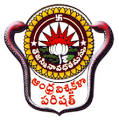 Teaching, Learning and Evaluation (Contd.,)
Programs for slow learners :45 B.Tech (Chemical Engineering)                    20 B.Tech (Biotechnology)
Counseling system through mentor mentee system is also active
Remedial classes
Personality development programs
Pre-placement training
Programs on communication skills
Stress and psychological counseling
11/3/2023
43
Department of Chemical Engineering
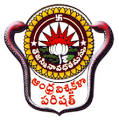 Teaching, Learning and Evaluation (Contd..)
Methods of teaching : Online/ Offline
Experimental
Participatory 
Problem solving methodologies by taking tutorial classes
Self directed (Online courses)
Industrial visits
Online interaction
11/3/2023
44
Department of Chemical Engineering
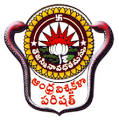 Teaching, Learning and Evaluation (Contd..)
ICT and online resources
ICT enabled classrooms
Access to INFLIBNET
MOOCS
Google workspace
APSCHE facilitated Microsoft Upskilling program
Plagiarism tools like turnitin
Online interaction with experts
11/3/2023
45
Department of Chemical Engineering
Teaching, Learning and Evaluation (Contd..)
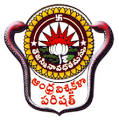 Mentor/mentee system- 19:1
Counseling System through mentor mentee system is also active. The faculty members/mentors concerned interact with the advanced learners to identify their competencies and special interest to develop plans for their involvement and participation in various challenging programmes. 
The learning groups are formed with advanced learners as team leaders to complete projects works. 
The advanced learners are encouraged to acquire advanced skills in the subject through various online platforms and completion of additional MOOCS courses.
 Sincere efforts will be made for the average learners to become advanced learners by participating in student project competition, quiz programs along with the advanced learners.
11/3/2023
46
Department of Chemical Engineering
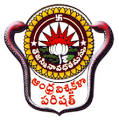 Teaching, Learning and Evaluation (Contd..)
Evaluation process reforms (IT integration and automation)  https://exams.andhrauniversity.edu.in/
Andhra University has computerized examination management system.
Student has to enroll through online. 
Personalized answer booklets/ barcoded OMR sheets are generated for each student.
Students can download web mark statement.
Revaluation is also applied through online.
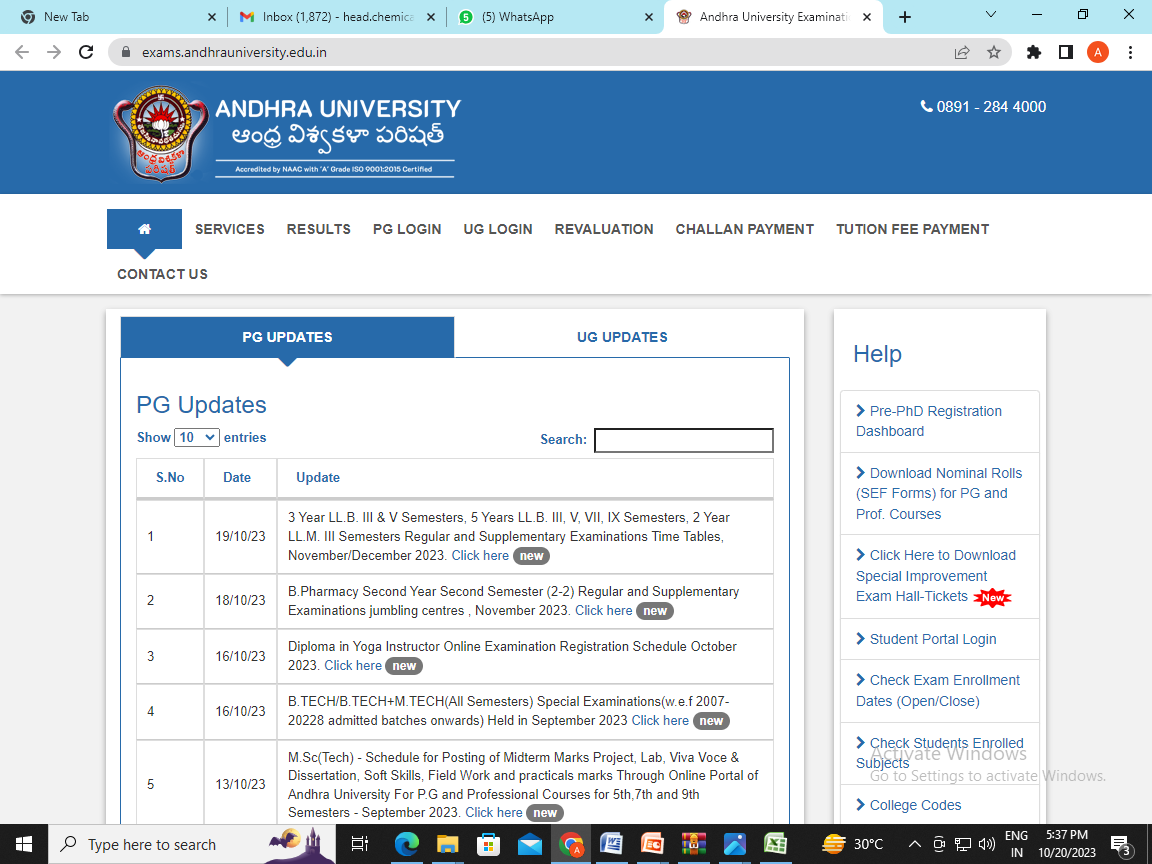 11/3/2023
47
Department of Chemical Engineering
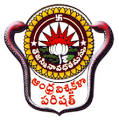 Teaching, Learning and Evaluation (Contd.,)
Awards, Recognitions, Fellowships
Awards , Recognitions, Fellowships -24
11/3/2023
48
Department of Chemical Engineering
Criterion 3	Research, Innovations and Extensions
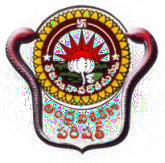 RESEARCH PROJECTS COMPLETED/ONGOING DURING LAST FIVE YEARS
11/3/2023
49
Department of Chemical Engineering
Criterion 3	Research, Innovations and Extensions
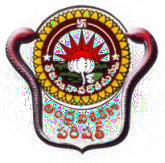 Revenue generated from consultancy during the last five years: Project Cost: INR 49.5L
					                                               AU Share: INR 5.56L
11/3/2023
50
Department of Chemical Engineering
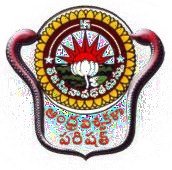 Criterion 3
Research, Innovations and Extensions
RESEARCH PUBLICATIONS DURING LAST FIVE YEARS :182
Best paper awards from professional societies/bodies
11/3/2023
51
Department of Chemical Engineering
Criterion 3
Research, Innovations and Extensions
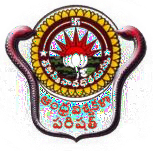 ACHIEVEMENTS
11/3/2023
Department of Chemical Engineering
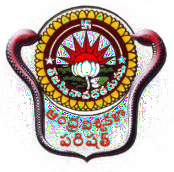 Criterion 3
Research, Innovations and Extensions
Patents Awarded: 3
11/3/2023
53
Department of Chemical Engineering
Research, Innovations and Extensions
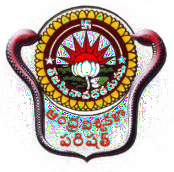 Criterion 3
Patents Published:10
11/3/2023
54
Department of Chemical Engineering
Research, Innovations and Extensions
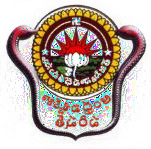 Criterion 3
Book chapters published: 26
11/3/2023
55
Department of Chemical Engineering
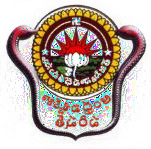 Criterion 3
Research, Innovations and Extensions
Book chapters published
11/3/2023
56
Department of Chemical Engineering
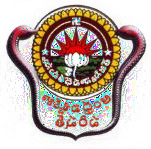 Criterion 3
Research, Innovations and Extensions
Book chapters published
11/3/2023
57
Department of Chemical Engineering
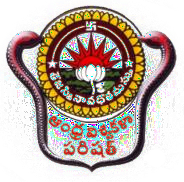 Criterion 3
Research, Innovations and Extensions
JRF/SRFs:9
11/3/2023
58
Department of Chemical Engineering
Criterion 3
Research, Innovations and Extensions (contd..)
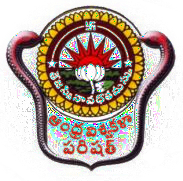 FDPs attended: 33
11/3/2023
59
Department of Chemical Engineering
Criterion 3
Research, Innovations and Extensions (contd..)
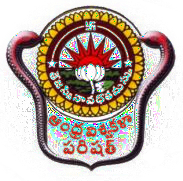 FDPs attended
11/3/2023
60
Department of Chemical Engineering
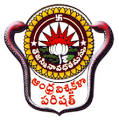 INDUSTRY-INSTITUTE-INTERACTION & COLLABORATIONS
MoUs:

Memorandum of Understanding between Hindustan Petroleum Corporation Limited, Visakh Refinery, Visakhapatnam  and Andhra University, Visakhapatnam for Establishment  of Process Modeling & Simulation Laboratory at Andhra University, Visakhapatnam. CSR Grant is received for development of Simulation Lab at Chemical Engineering Department-MOU Copy (INR 16.5L)
Memorandum of Understanding between Indian oil Corporation Limited (IOCL), Mumbai acting through its R&D centre, Faridabad and Andhra University, Visakhapatnam to Collaborate for the promotion of education, research and innovation under which CSIR/UGC-NET/GATE qualified students will be given an opportunity to pursue Ph.D. under joint supervision of AU and IOCL on topic of mutual interest.- MoU Copy
Deccan Fine Chemicals, Visakhapatnam Steel Plant-RINL, IICT, Hyderabad, Dr. Reddy’s Laboratories, Aurobindo Pharma, NFCL, Coromandel International Ltd, BHEL, Visakhapatnam, ONGC,HPCL, Visakha Dairy, Naval Science & Tech. Laboratory – DRDO, Ramky Pharma, Nuclear Fuel Complex, Hyderabad, Andhra Pradesh Medtech Zone, Visakhapatnam-320 Students
11/3/2023
61
Department of Chemical Engineering
Infrastructure and Teaching Resources
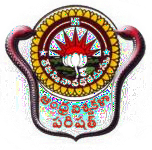 Criterion 4
11/3/2023
62
Criterion 4	Infrastructure and teaching resources
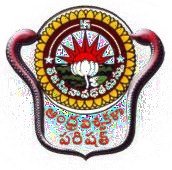 o e-Class rooms / smart class rooms
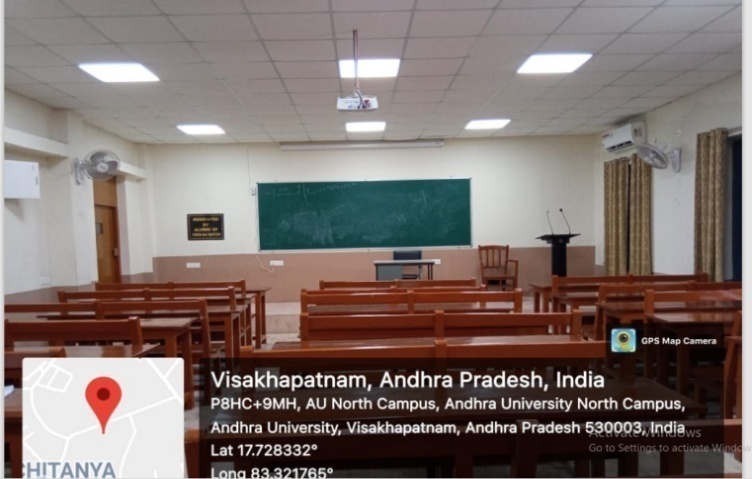 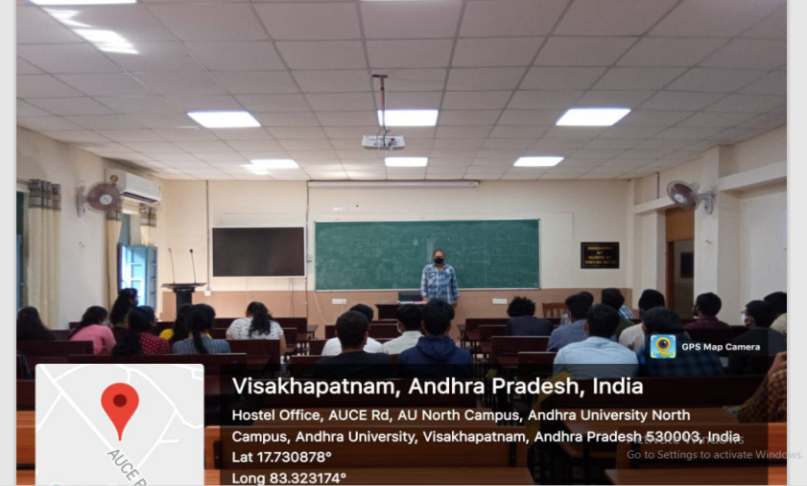 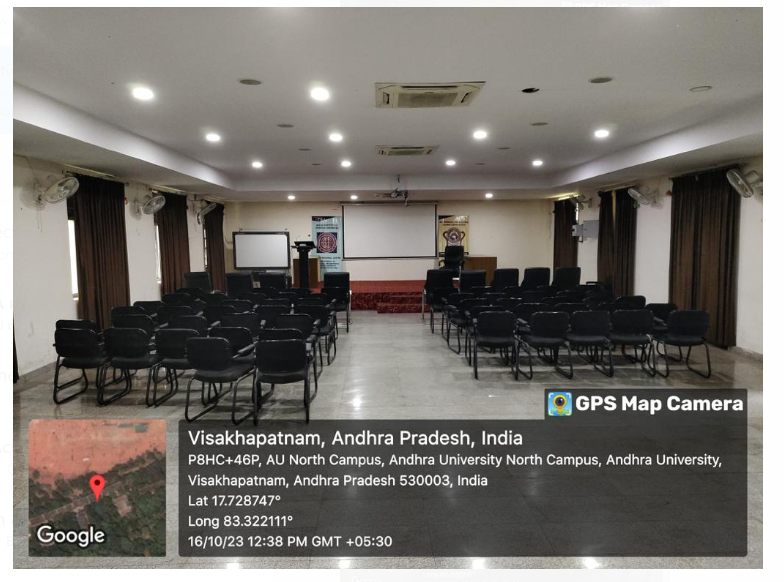 Main Block – LH-3 (Alumni Funded)
Main Block – LH-1 (Alumni Funded)
Main Block – Seminar hall (Alumni Funded)
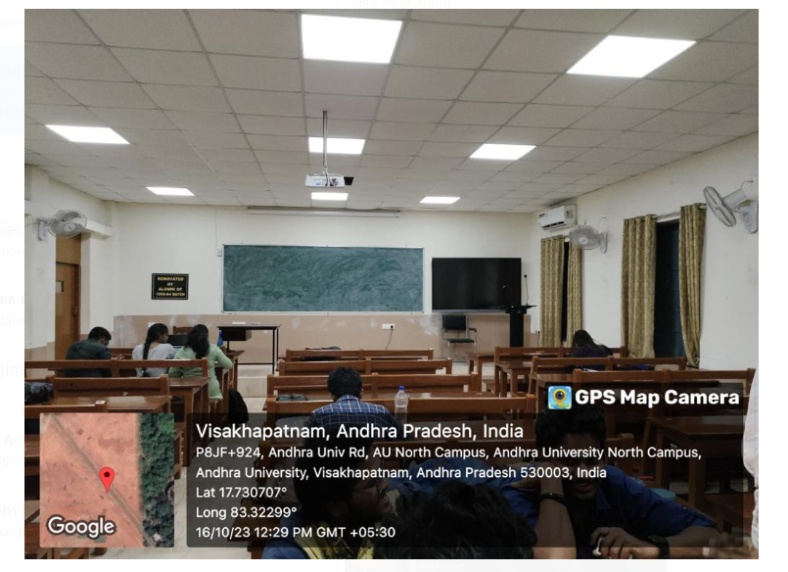 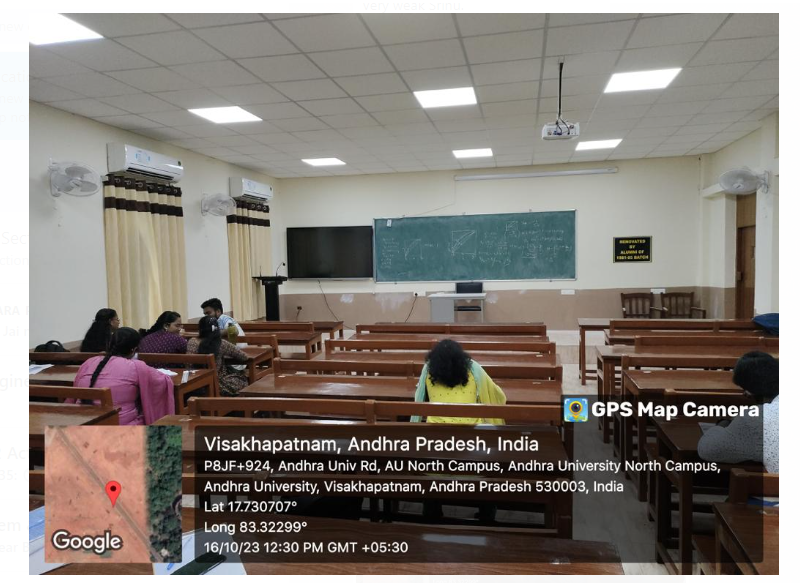 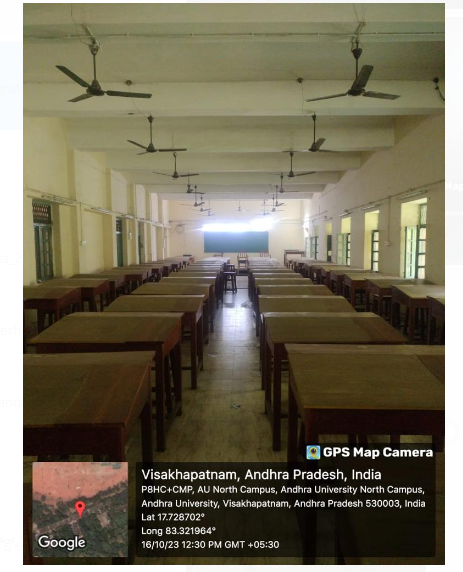 Main Block – LH-5 (Alumni Funded)
Main Block – Drawing hall (Alumni Funded)
Main Block – LH-2 (Alumni Funded)
* The Department is totally technology enabled. There is 24/7 internet and Wi-Fi connection available  for the staff and students. There are Nine LCD projectors (including 1 portable), 4 Digital interactive  smart Boards, one laptop, audio-visual equipment to have online class as well as offline classes.
11/3/2023
63
Department of Chemical Engineering
Criterion 4	Infrastructure and teaching resources
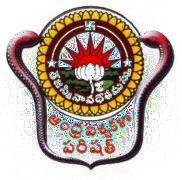 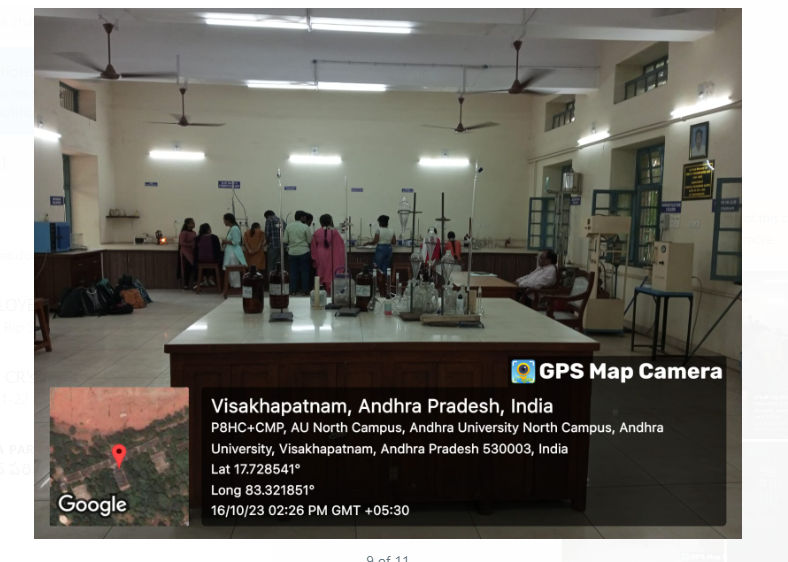 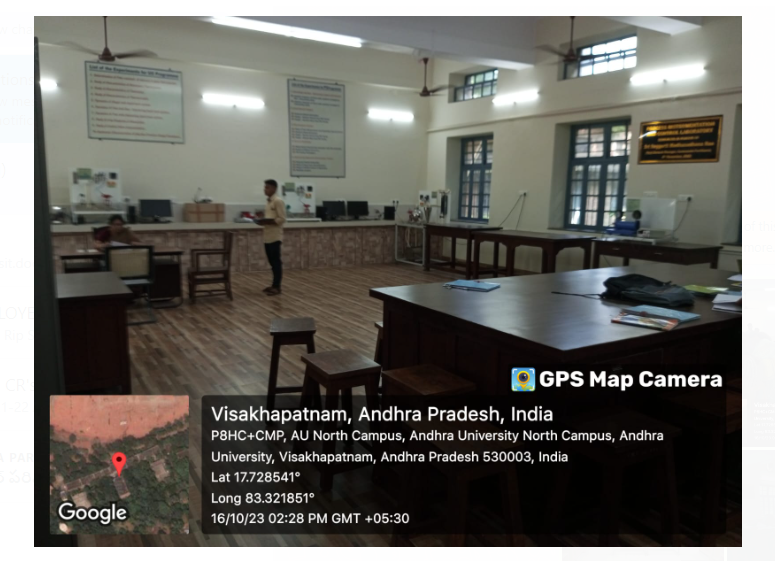 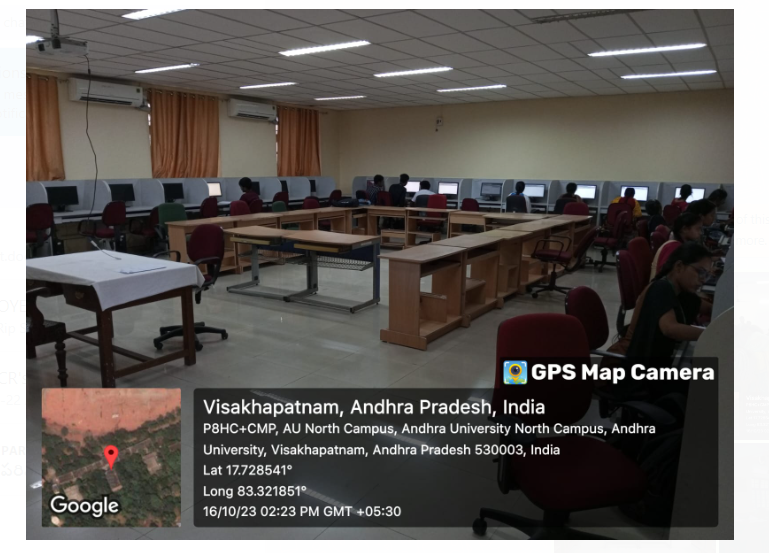 Computer Lab 
(Alumni Funded-30 Computers)
Mass Transfer Lab (Alumni Funded)
Process Instrumentation and control Lab
 (Alumni Funded)
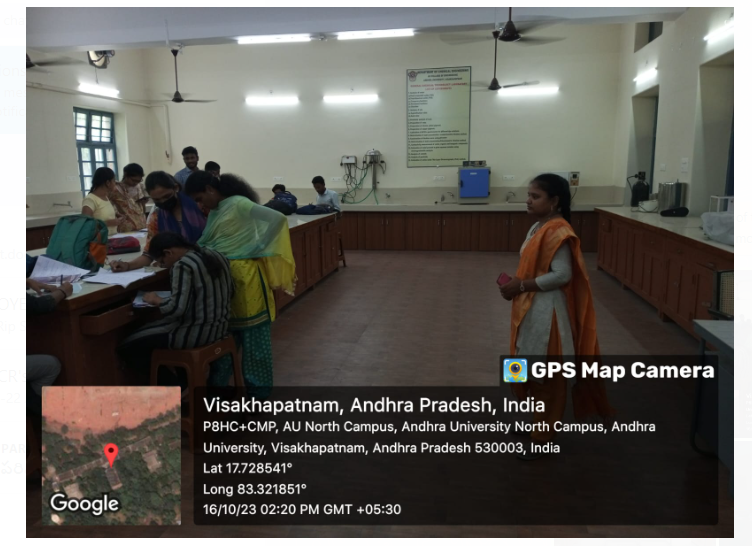 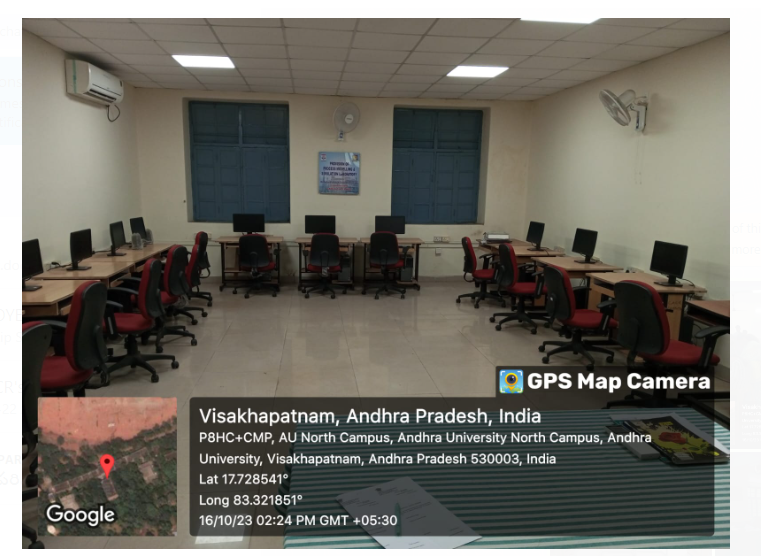 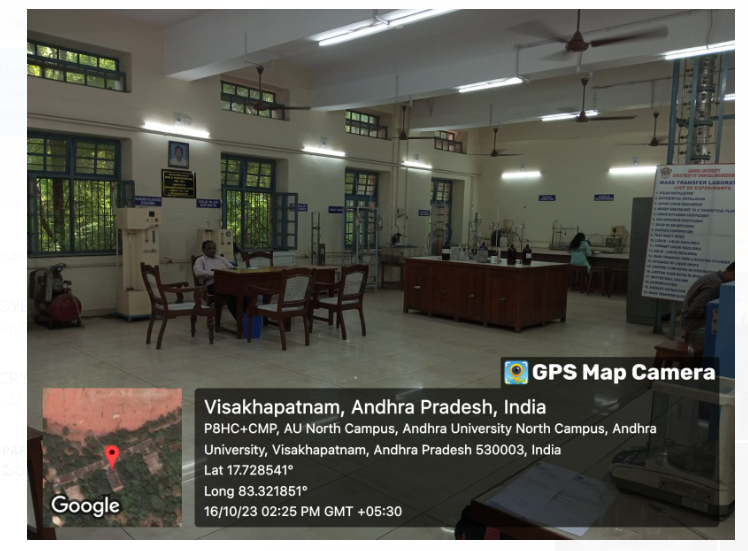 Process Modeling and Simulation Lab
 (HPCL, CSR Funds-15 Computers)
General Chemical Technology Lab 
(Alumni Funded)
Mass Transfer Lab (Alumni Funded)
11/3/2023
Department of Chemical Engineering
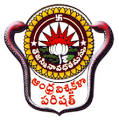 Infrastructure and teaching resources:
List of costly equipment
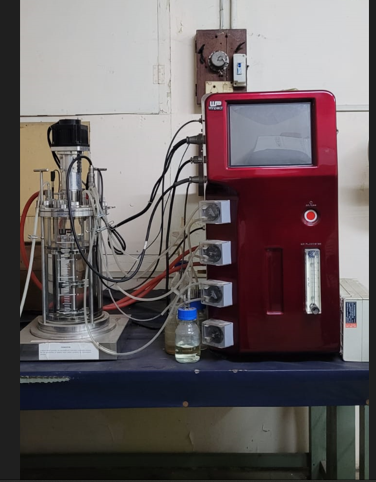 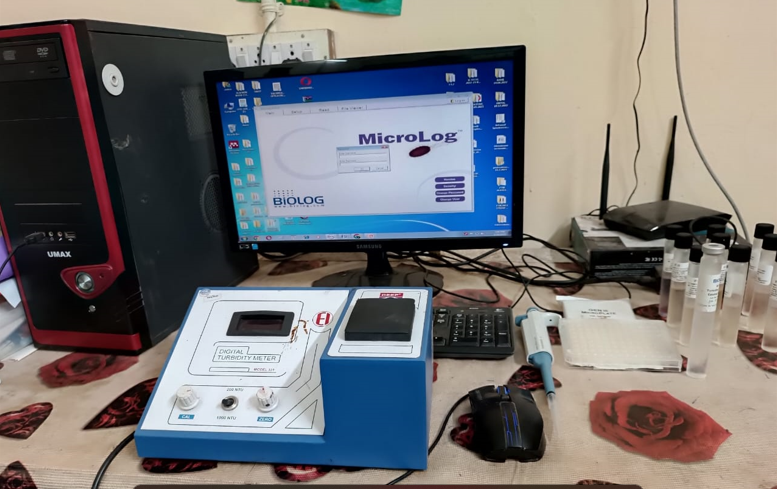 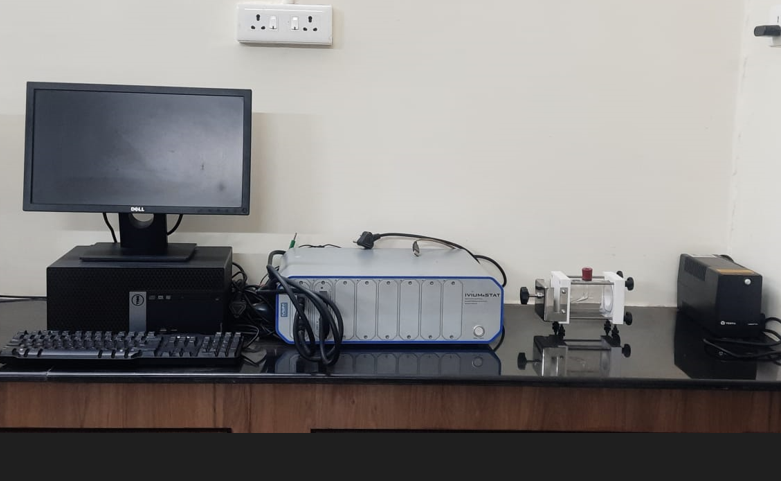 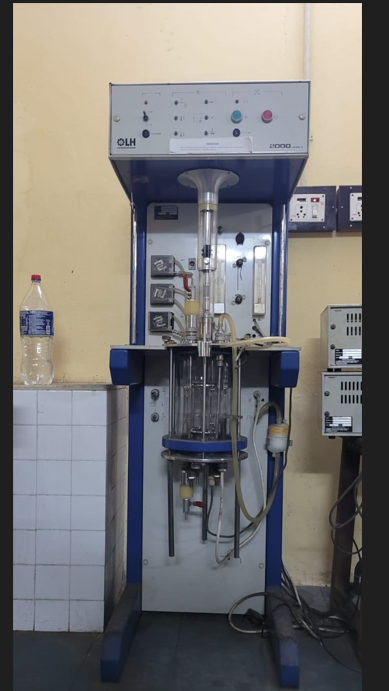 Fermentor 2
Gen III Micro log System
Electro Chemical Work Station
Fermentor 1
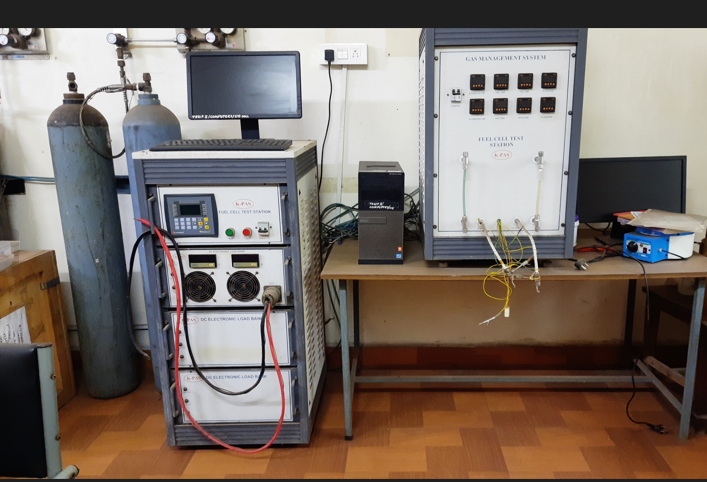 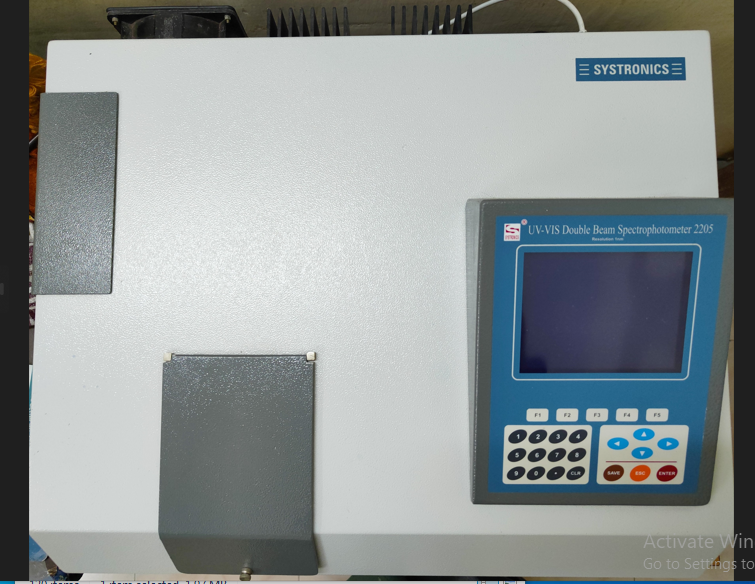 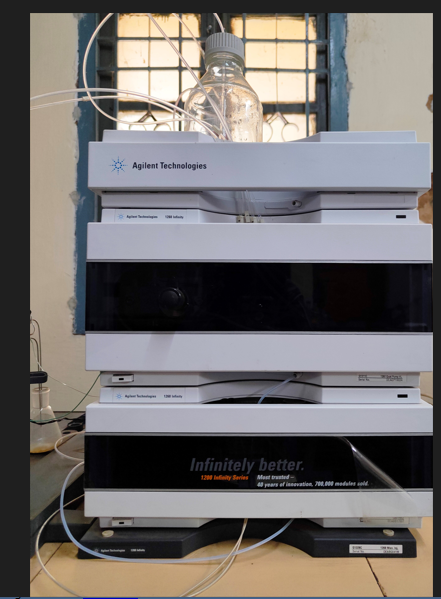 UV Spectrophotometer
PEM Fuel Cell Station
HPLC System
11/3/2023
65
Department of Chemical Engineering
Criterion 4	Infrastructures and teaching resource
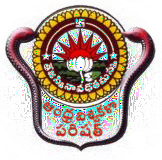 Department library/e -resources/Wi-fi/internet facilities / Bandwidth / link to library e resources
College is having 1GBPS leased line.
IEEE and DELNET, Central Funding (E-SHODHSINDHU, SHODHGANGA), J-GATE, INFILIBNET
https://www.andhrauniversity.edu.in/library
E-Journals – IEEE, ASME etc.
Apex Journals
DELNET - http://delnet.in/
J-Gate			: Database
INFLIBNET		: 265 (Chemical Engineering Journals)
Web of Science		: Database
MathSciNet		: Database
11/3/2023
66
Department of Chemical  Engineering
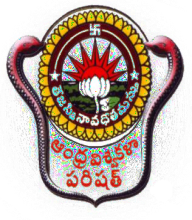 Infrastructure and teaching resource
Criteria 4
Link to library e resources (Contd..)
SHODHGANGA - https://shodhganga.inflibnet.ac.in/
Andhra University in Top 10 Indian Universities in Shodhganga.
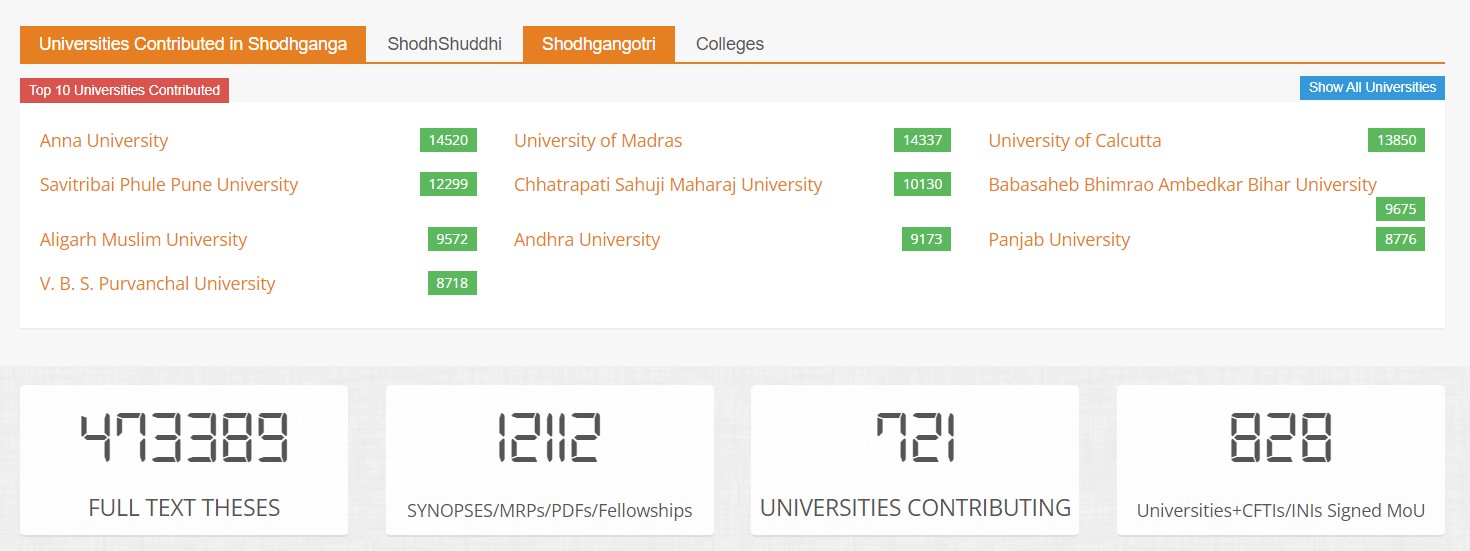 Andhra University
9173 Theses
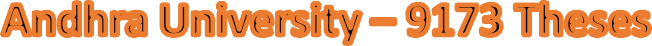 11/3/2023
67
Department of Chemical Engineering
Criteria 4
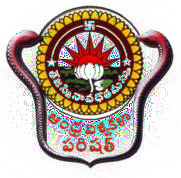 Infrastructure and teaching resource
Link to library e resources (Contin..) SHODHGANGA – Chemical  Engineering – 271 Theses
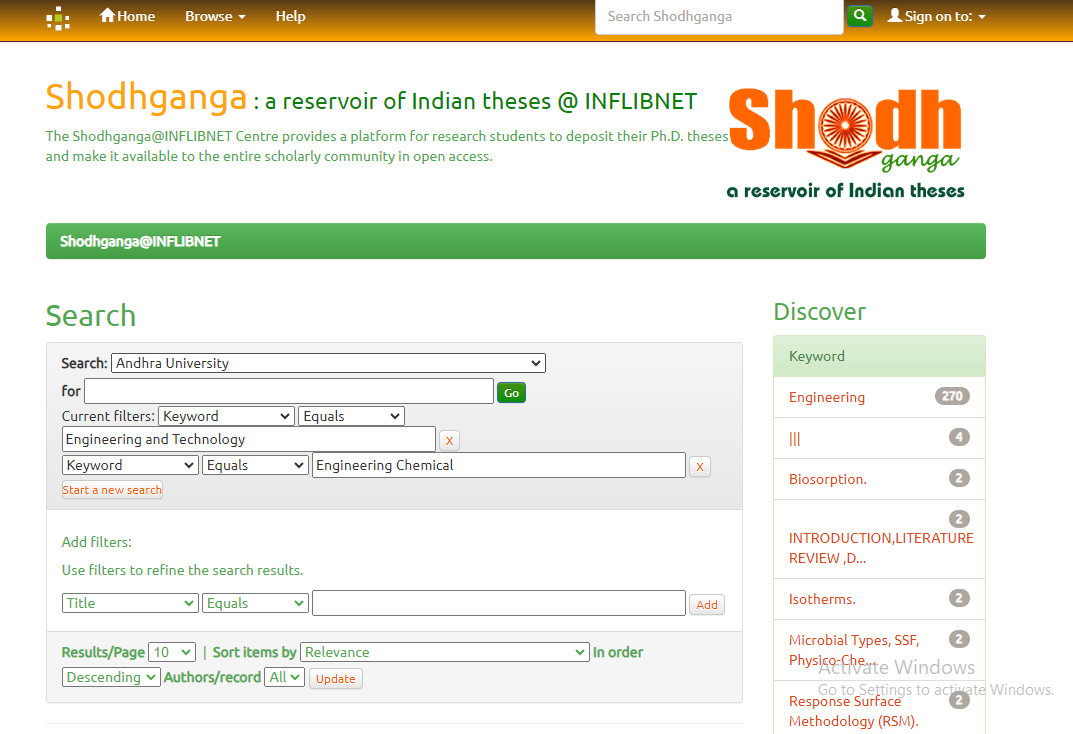 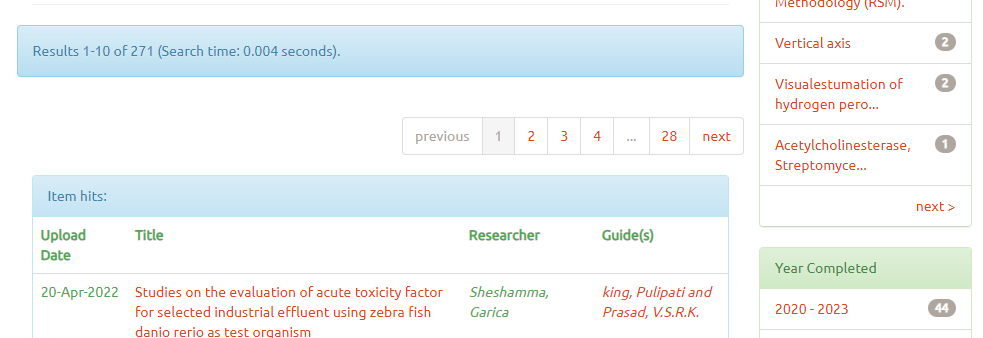 11/3/2023
68
Criterion 5
Placements & Higher Studies
Students Support and Progression
11/3/2023
Department of Chemical Engineering
Criterion 5
Placements
Students Support and Progression
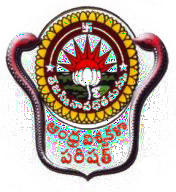 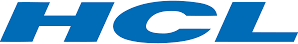 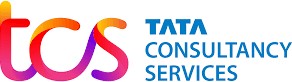 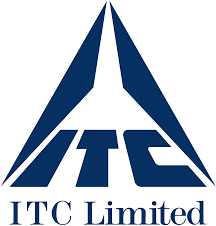 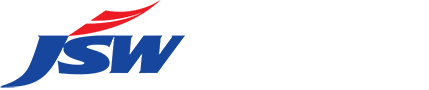 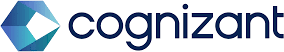 No. of Students Placed
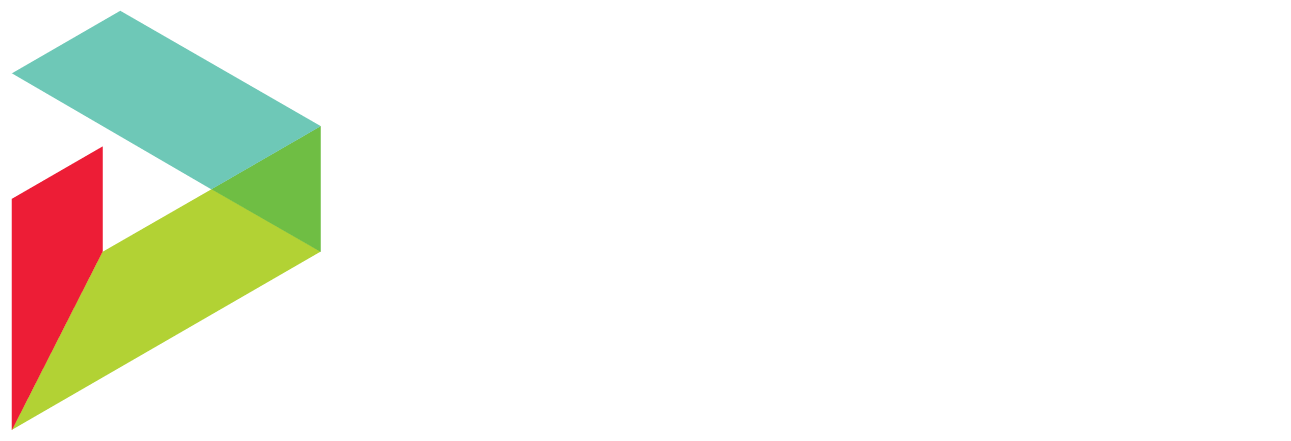 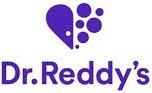 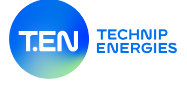 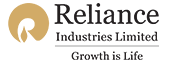 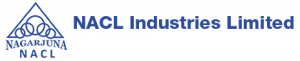 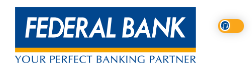 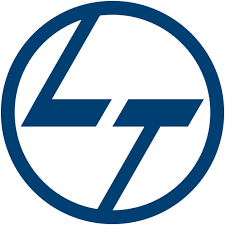 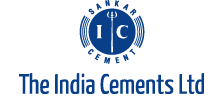 Year (Passed out)
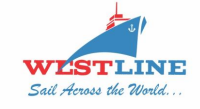 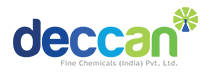 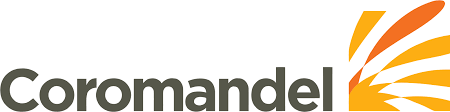 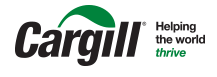 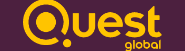 11/3/2023
70
Department of Chemical Engineering
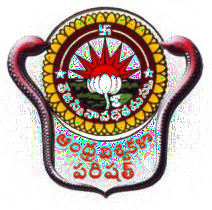 Criterion 5
Students Support and Progression
Student Activities
Higher Studies
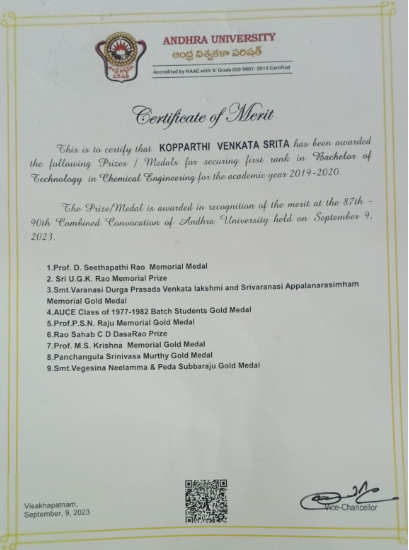 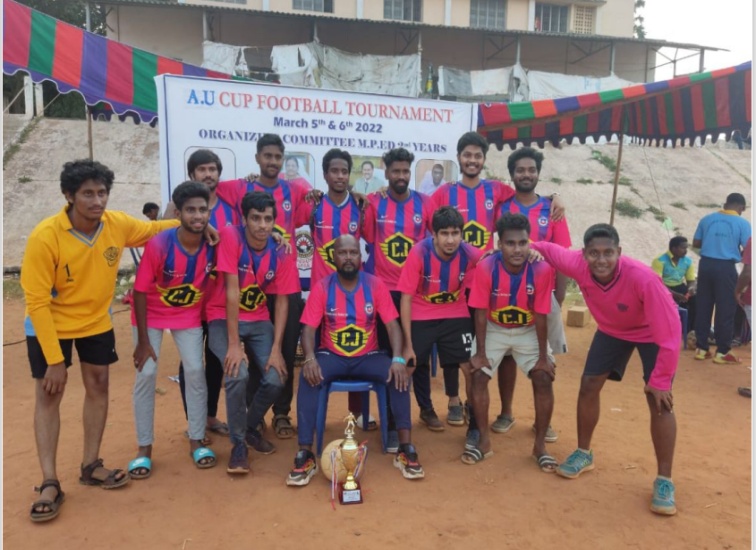 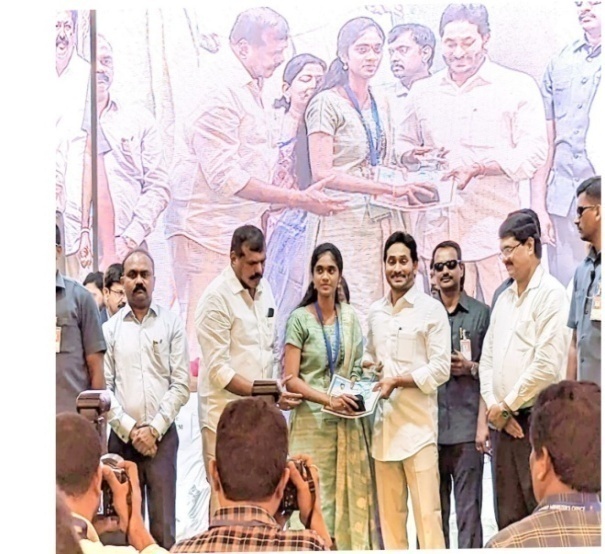 No. of Students
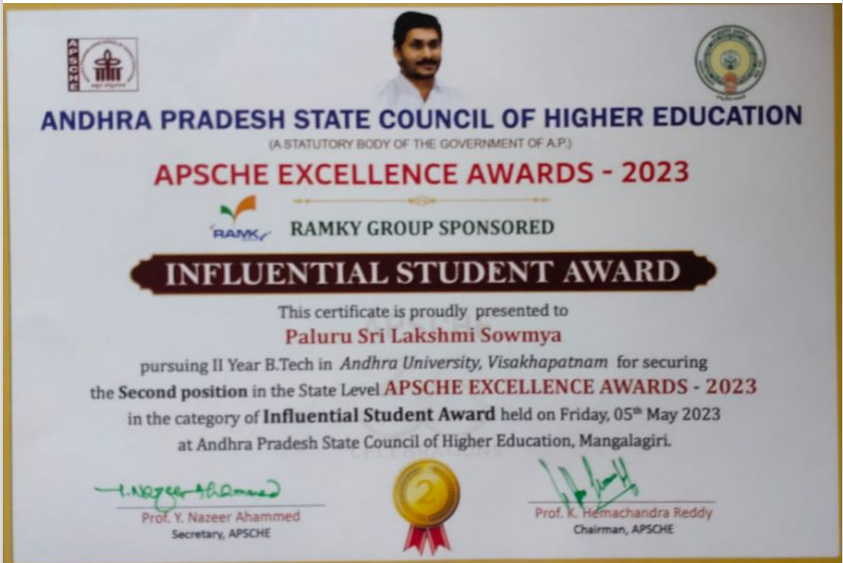 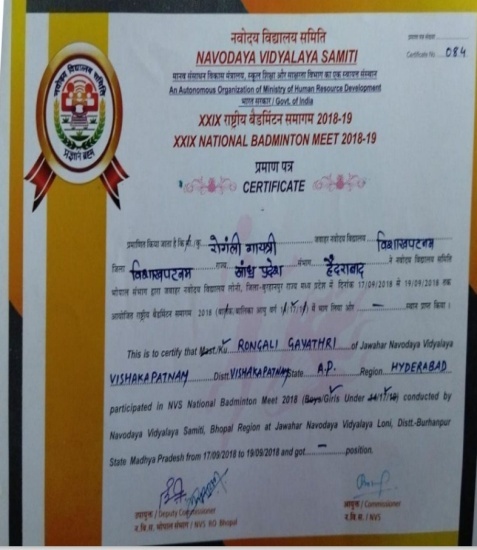 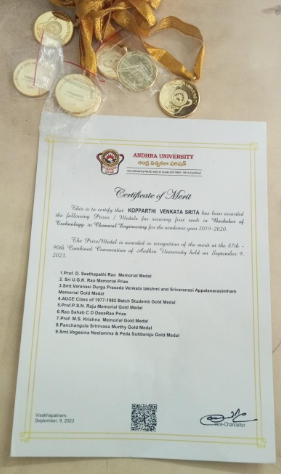 Year (Passed out)
87th -90th Convocation
11/3/2023
71
Department of Chemical Engineering
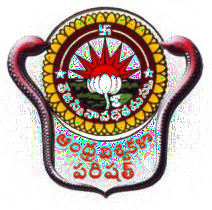 Criterion 5
Students Support and Progression
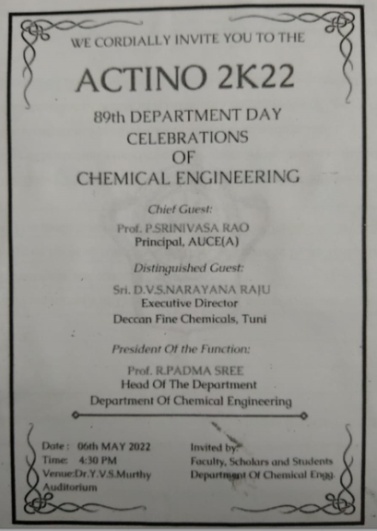 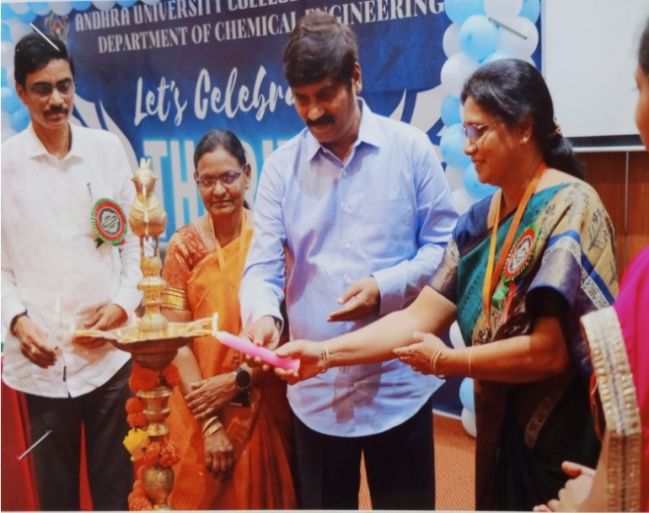 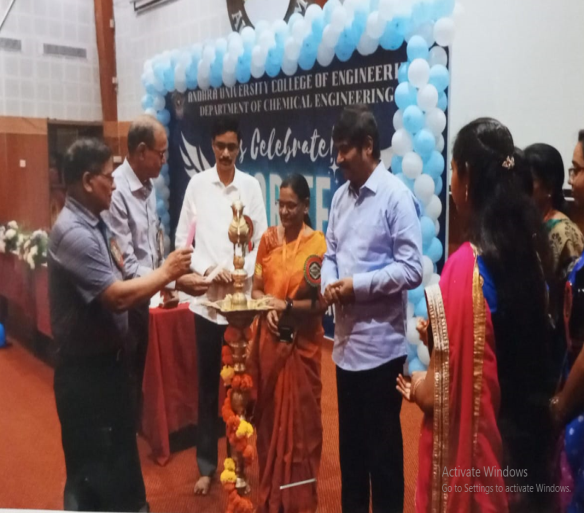 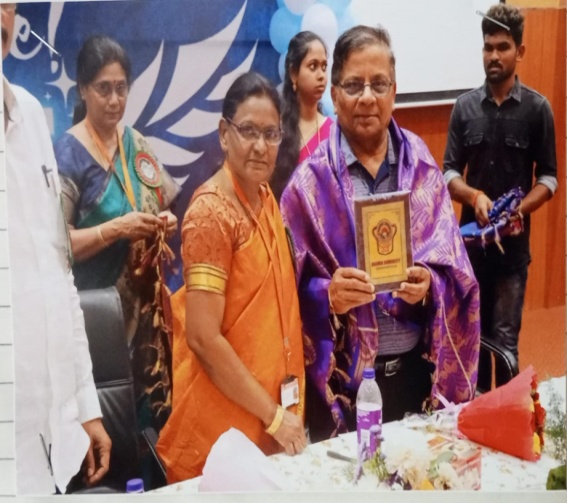 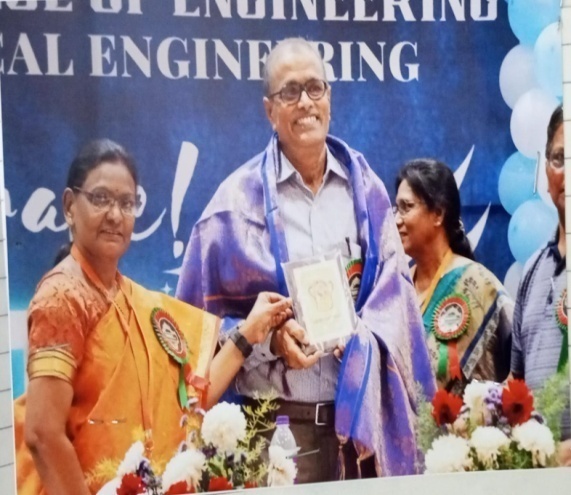 Student Activities-Department Day Celebrations
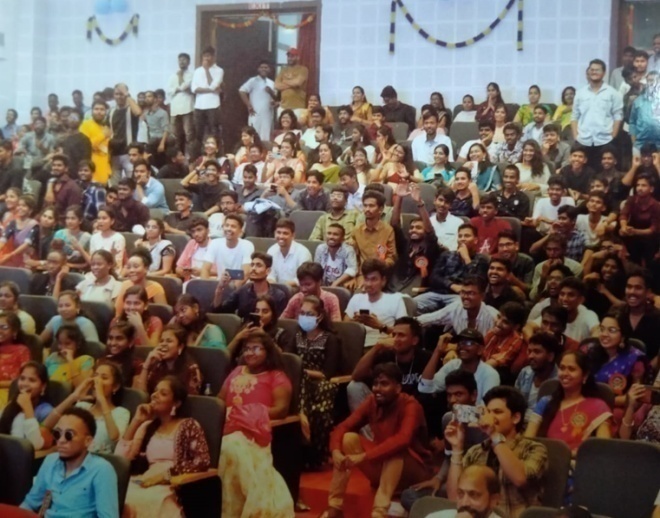 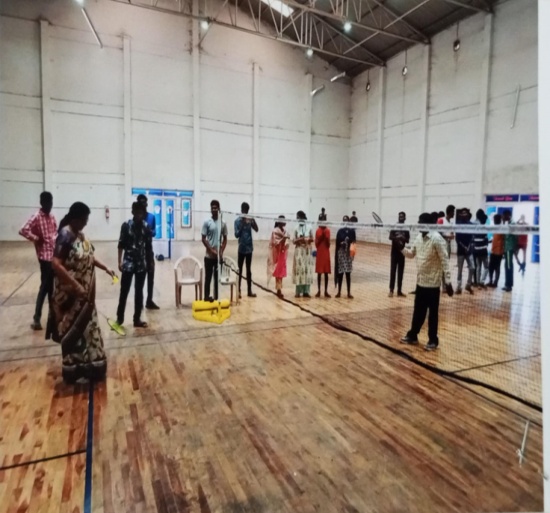 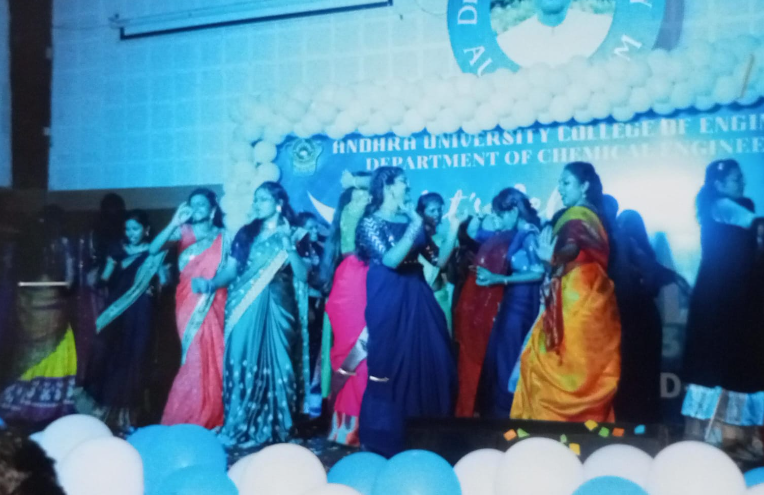 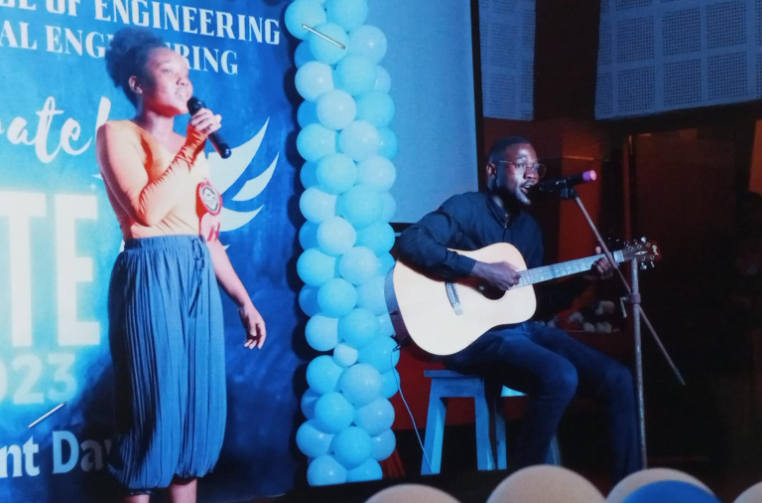 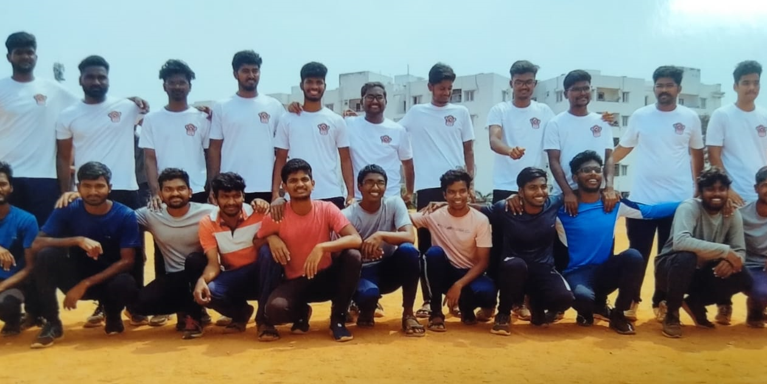 11/3/2023
72
Department of Chemical Engineering
Students Support and Progression
Criterion 5
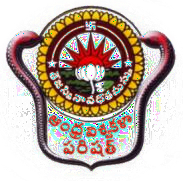 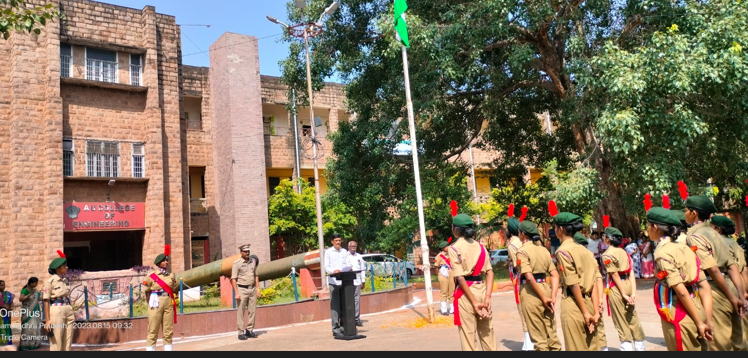 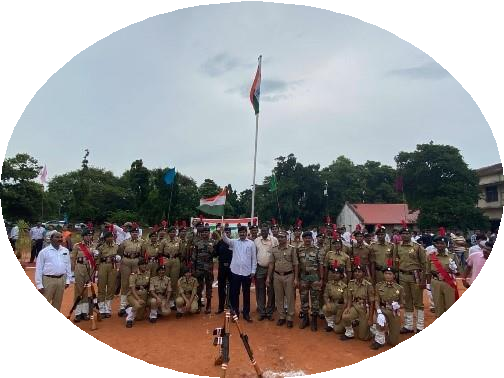 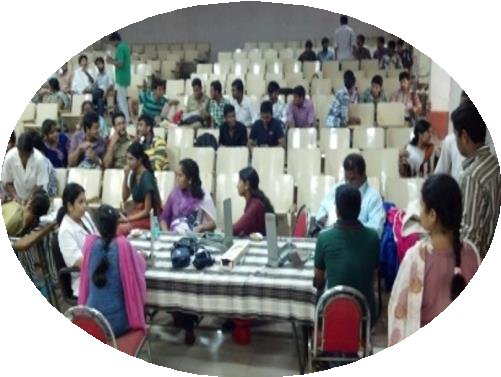 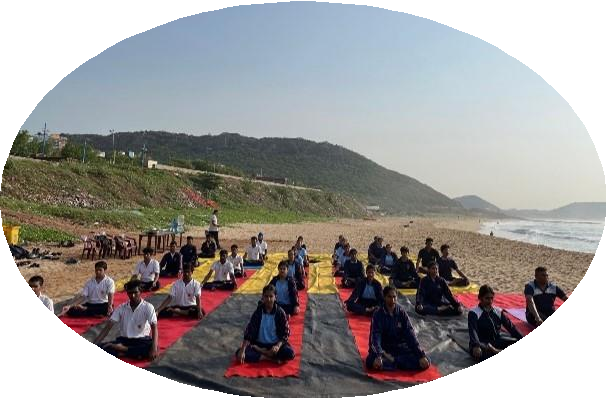 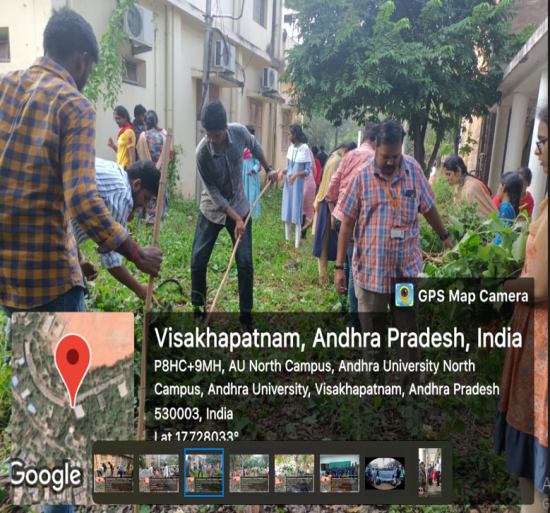 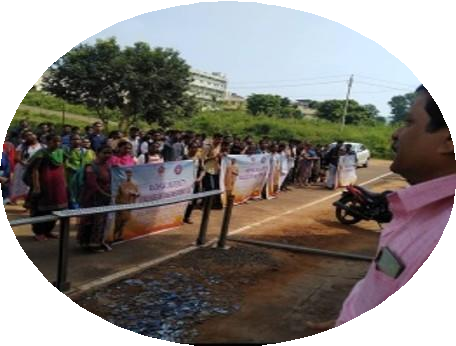 ependence Day
Republic Day
Blood Donation
Ind
International Yoga Day
Student Activities
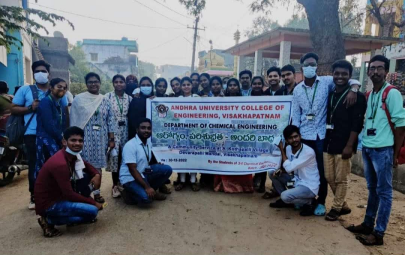 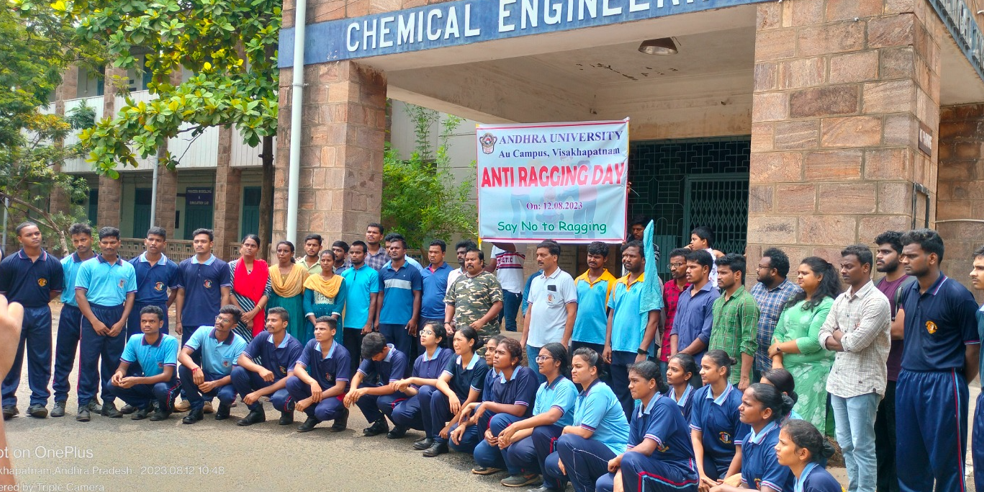 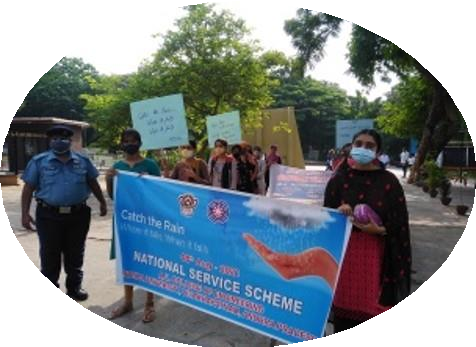 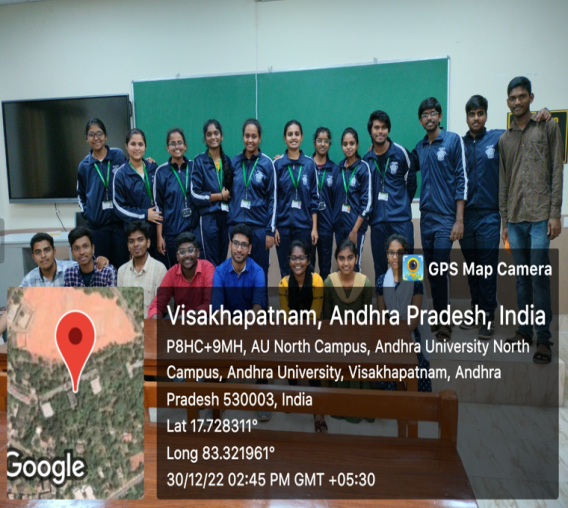 watch Bharath
Tri Color Flag
S
Day
11/3/2023
73
Community Service
Salute to our Pulwama Martyrs
NSS –Chemical
Anti-ragging  awareness rally
Department of Chemical Engineering
Criterion 5
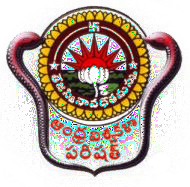 Prominent Alumni
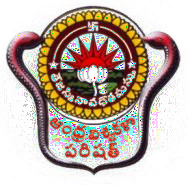 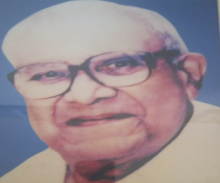 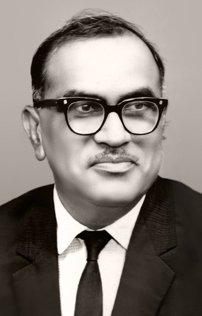 Prof. C. Venkata Rao, Founder, Dept. of Chemical Engineering, A. U. 
Prof. C. Chiranjeevi, Best Academician
Prof. G. J. V. J. Raju, First Rector of AU, Former Chairman of APSCHE, NBA & AICTE, Former Vice- Chancellor, Acharya Nagarjuna University
Sri Bolla Bulli Ramayya, Former Central Minister of India
Sri Y.V.S.Murthy, Industrialist & Scientist
Sri T Purnachandra Rao, Energy Consultant, Dallas, Texas, USA
Sri S. Poorna Chandra Rao, Vice Chairman, Bank of America, USA
Mrs.D.Sandhya, Vice President and Managing Director, Meta, India 
 Prof.  G.Pandu Rangaiah, National University of Singapore &Visiting     
   Professor, AU
Sri D.V.S.Narayana Raju, Chairman, Deccan Fine Chemicals
Sri K.Murali, Former Executive Director, HPCL
Prof.V.S.R.K.Prasad, Founder Director, IIPE, Visakhapatnam  
 Dr.V.V.N.Kishore, Former Visiting Professor, IIT-Bombay
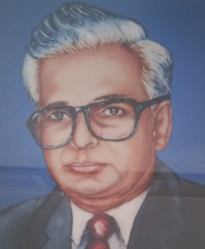 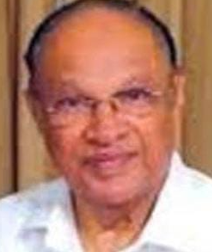 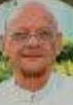 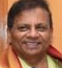 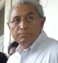 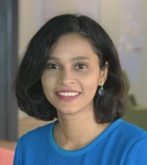 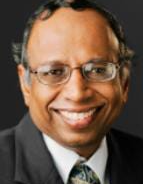 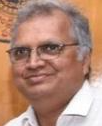 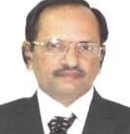 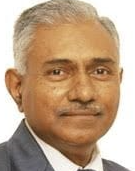 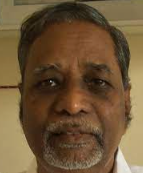 11/3/2023
74
Department of Chemical Engineering
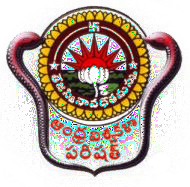 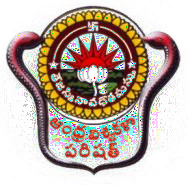 Criterion 5
Prominent Alumni
Sri M.Ganapathi, Former President, Reliance Industries Limited
Sri S.V.Praveen, Former  Director, LG Polymers
Dr.V.N.Rao, Former Vice President, Andhra petrochemicals
Sri N.Seeta Ram, Former Director, Coromandel International
Sri Habibulla, Former General Manger, L & T
Dr.D.M.R.Sekhar, Mineral Process Engineering Consultant, Jordan
Sri D.M.R.Sekhar, Former Executive Director, ONGC, Rajahmundry
Sri G.V.S.V.S.S.S.Prasad Sarma, Former Executive Director, HPCL, Visakhapatnam
Sri G.Madhu Kumar, Secretary & Correspondent, Dr. L. Bullaya Colleges
Sri M.H.Avadhani, Former CMD., IFFCO
Sri R.V.Subba Rao, Former Director, CECRI, Karaikudi
Prof. M.N.Rao, Former Director, IIT Kharagpur
Sri K.Ramabhramam, Former Chairman, Dutsons Builders & Estates Pvt. Ltd.
Sri V.Appala Raju, Former Additional Commissioner of Income Tax
Sri Jaideep Poondir, Former Senior Vice President, Cognizant
Sri P.S.Murthy, Industrialist
Sri V.Ratan Raju, Executive Director HPCL
11/3/2023
75
Department of Chemical Engineering
Alumni contributions : INR 221.36 L
11/3/2023
76
Alumni contributions
11/3/2023
77
Governance, Leadership/Management
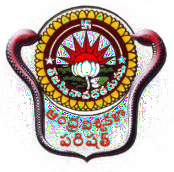 Criterion 6
Faculty provided with financial support to attend conferences / workshops: 9
11/3/2023
78
Department of Chemical Engineering
Governance, Leadership/Management
Criterion 6
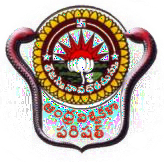 Financial support by various agencies for advanced studies/research  
year-wise during the last five years:18
11/3/2023
Department of Chemical Engineering
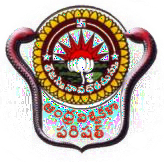 Criterion 6
Governance, Leadership/Management
Financial support by various agencies for advanced studies/research  year-wise during the last five years
11/3/2023
80
Department of Chemical Engineering
Criterion 6
Governance, Leadership/Management (contd.,)
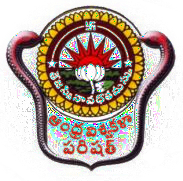 FDPs attended: 33
11/3/2023
81
Department of Chemical Engineering
Criterion 6
Governance, Leadership/Management (contd.,)
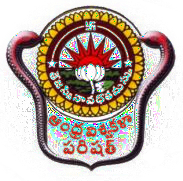 FDPs attended
11/3/2023
82
Department of Chemical Engineering
Criterion 6
Governance, Leadership/Management (contd.,)
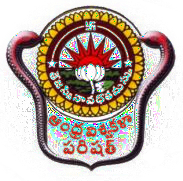 Guest Lectures:25
11/3/2023
83
Department of Chemical Engineering
Criterion 6
Governance, Leadership/Management (contd.,)
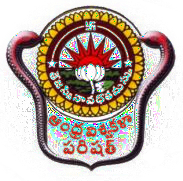 Guest Lectures
11/3/2023
84
Department of Chemical Engineering
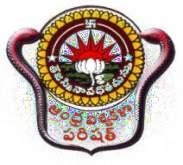 Criterion 7
Best Practices
Department Alumni association supports for organizing personality development classes for final year students by outside agencies. Department organizes guest-lectures by the Alumni (Industry, R&D) to motivate students.
Merit and Economically deserving student Scholarships: The Department has been supporting the students by giving merit scholarships for the toppers of 1st, 2nd  and 3rd year students of B.Tech. Chemical Engineering and Biotechnology, Course wise toppers for some courses, GATE toppers in the  department, progressively performing students (Academically) and economically backward students.
Incubation and Innovation: Department is encouraging students to participate in start ups in  multidisciplinary Incubation Hub (a-hub) - skill development centers (Govt. of India).  Students are encouraged to participate in Hackathon’s and Ideathon’s.
‘Yoga for professionals’  course is included in the curriculum for holistic development.
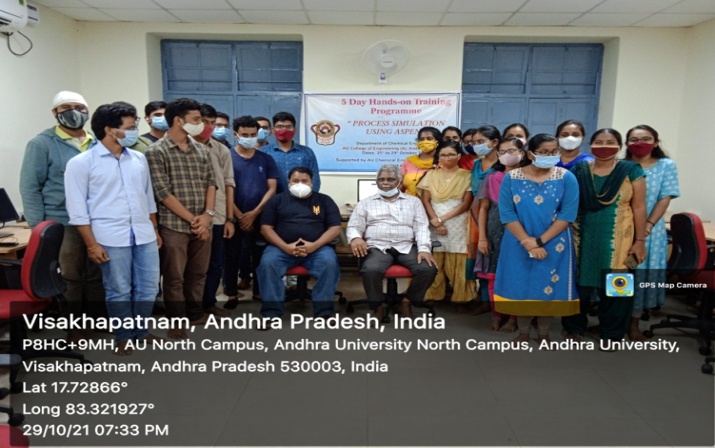 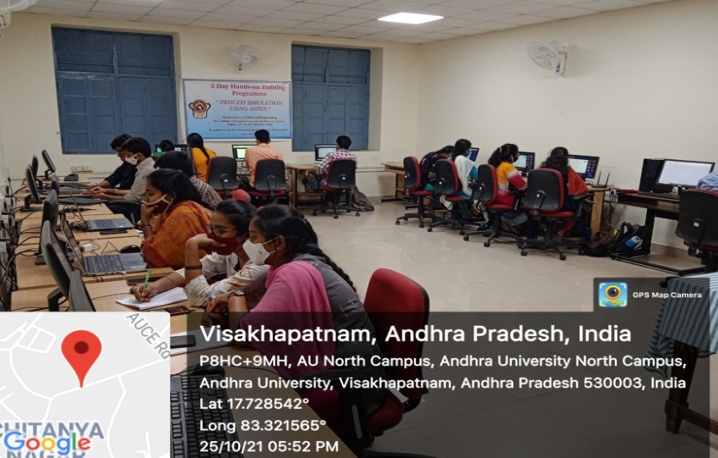 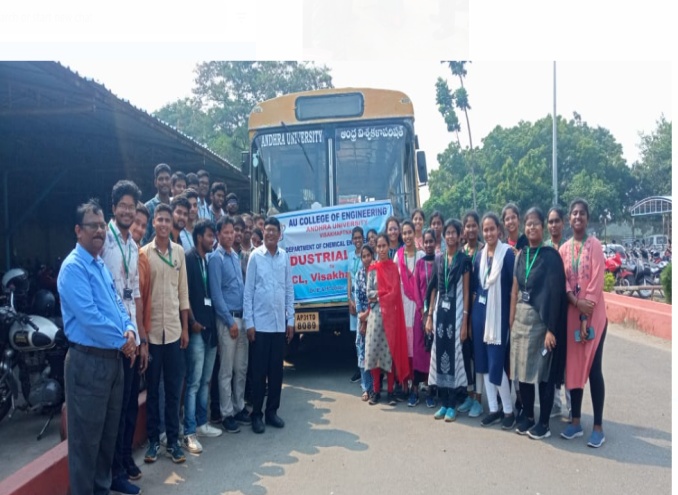 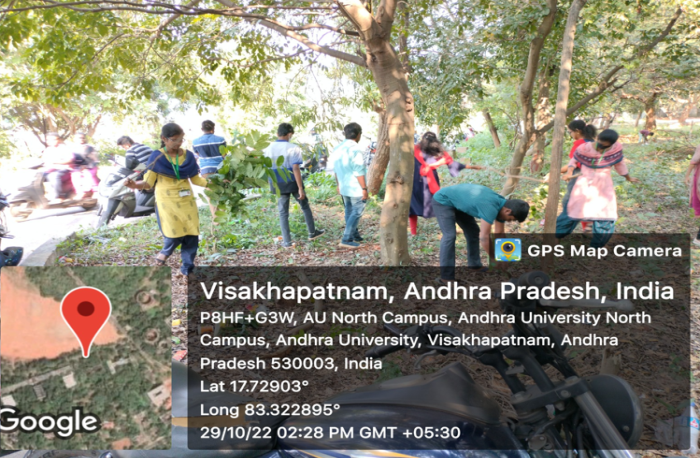 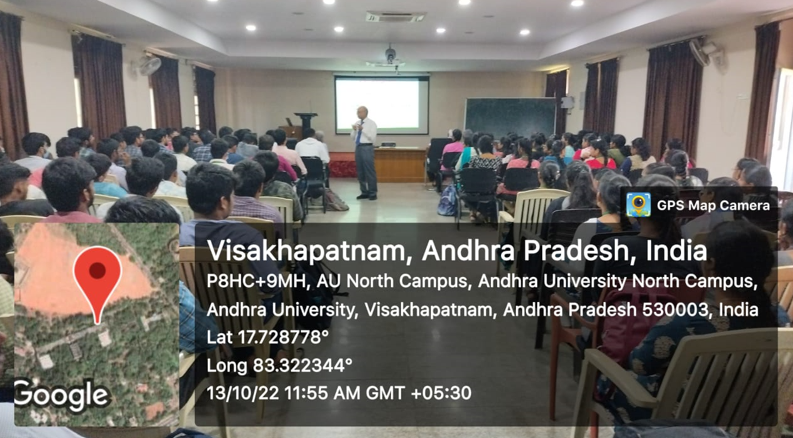 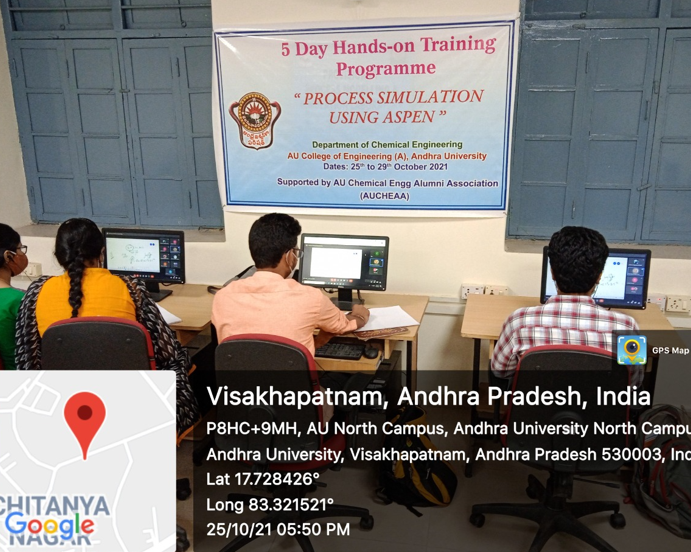 11/3/2023
85
Department of Chemical Engineering
Best Practices Cond..
Criterion 7
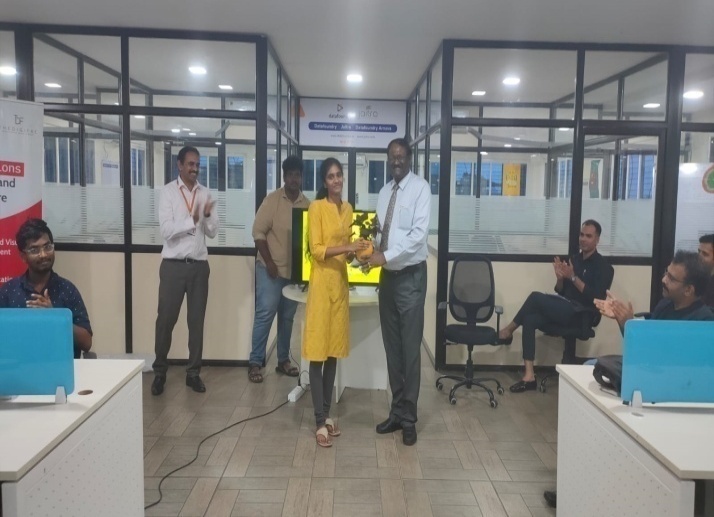 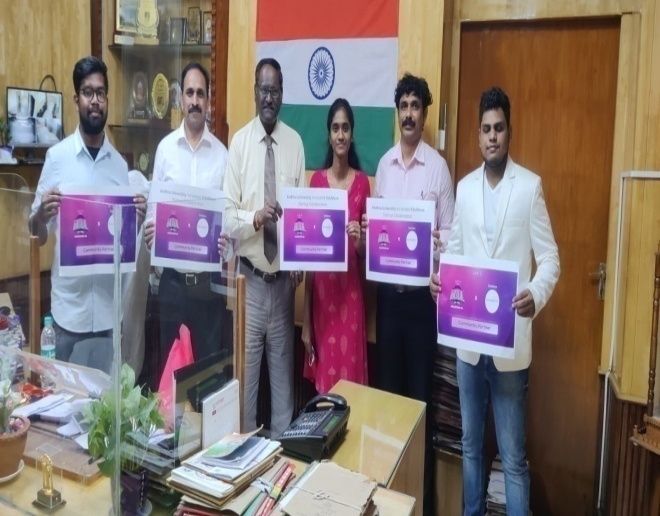 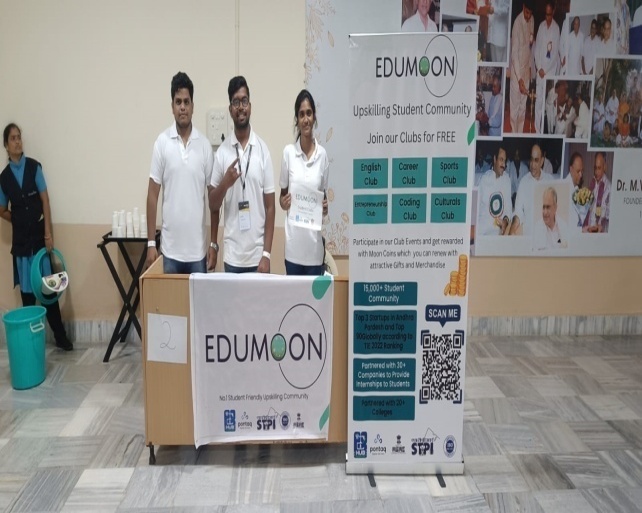 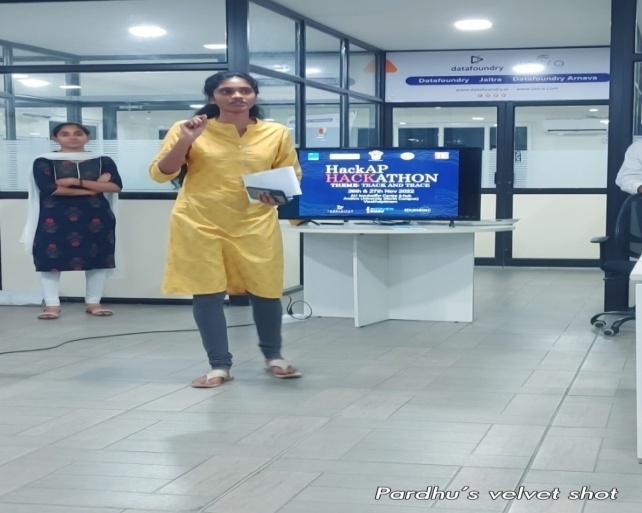 EDUMOON: An Ed-Tech Startup working on the Development Of the Student Community by providing Up-skilling Courses, Webinars, Workshops, and Internships to Students through our Student Community of 15,000+ members. Students can find out the Latest Internship Notifications from our Partnered Companies, Get Access to Industry Ready Courses. They can participate in Events that will help them choose their Career and overall growth. 
Six Clubs: English club, a coding club, sports club, entrepreneurship club , career and skills club ,  cultural club
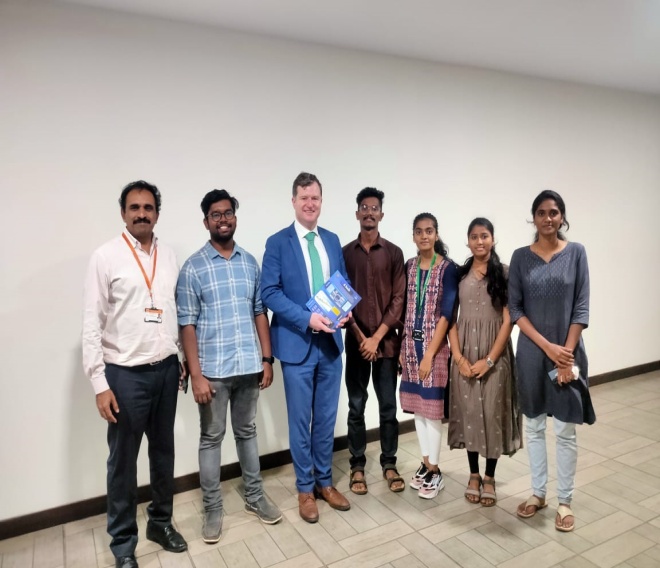 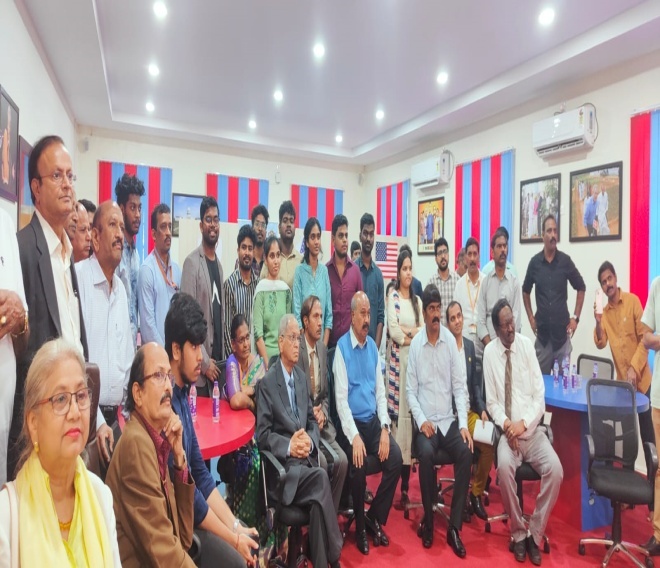 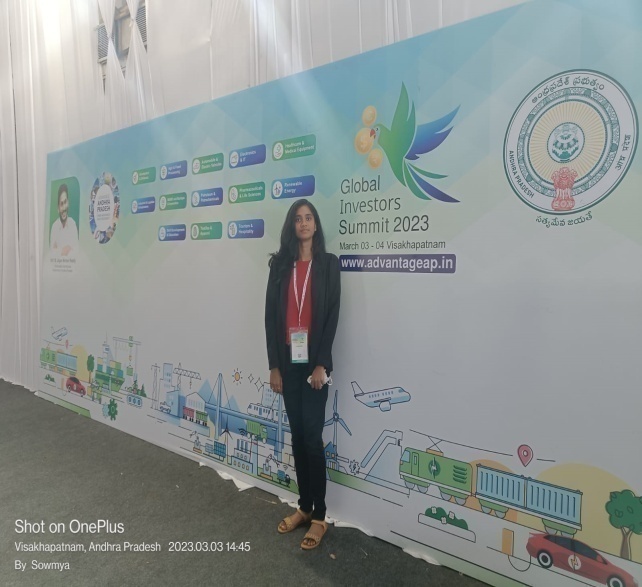 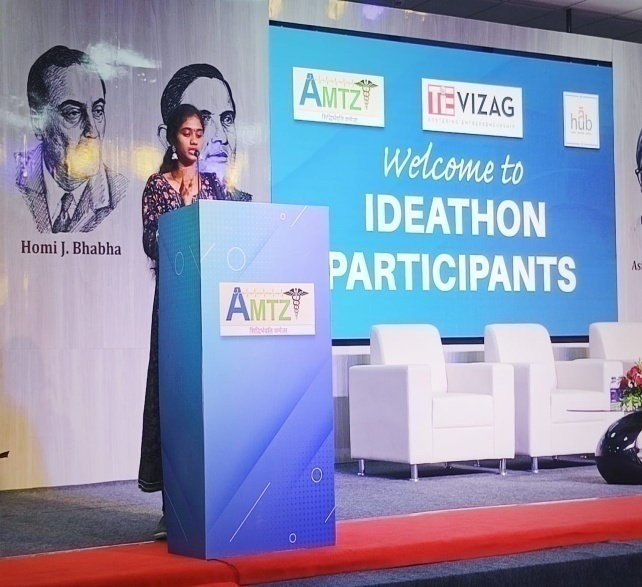 11/3/2023
86
Criterion 7
Best Practices (contd..)
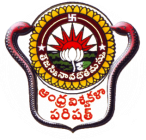 Alternate sources of energy and energy conservation measures
Solar energy panels were installed on the roof of the UG building with a capacity  of power 59.4 KWP.
Rain water harvesting pits are provided in front of the UG and PG building
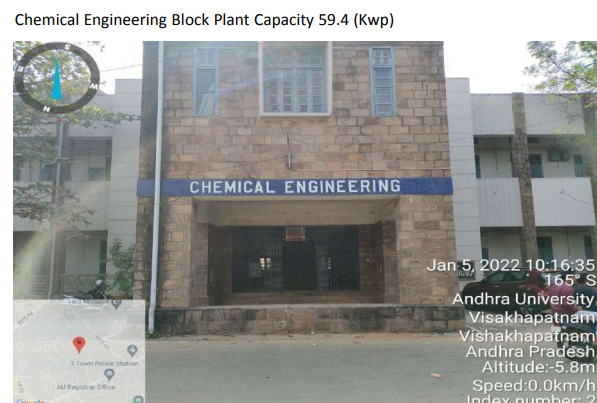 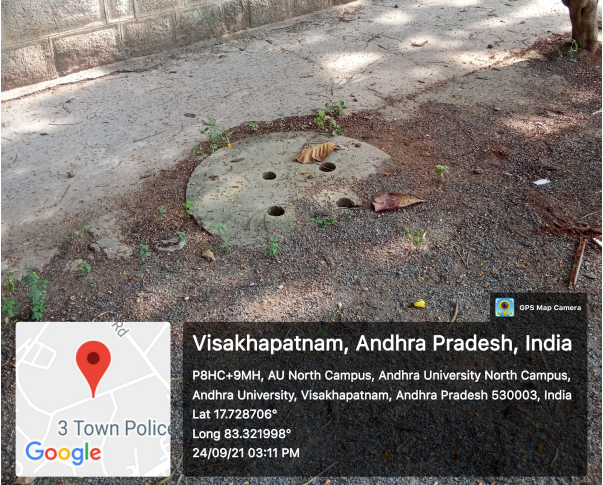 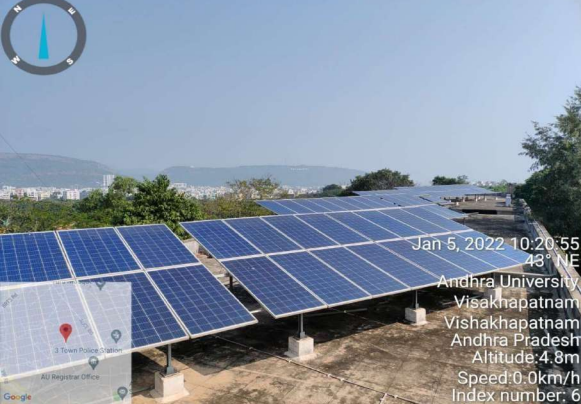 11/3/2023
87
Department of Chemical Engineering
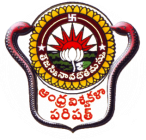 Progressive  Plan
Motivate all the faculty members/ research scholars to apply for patents and publish   
   quality papers in SCI/SCIE indexed journals.
 Visit local industries for more exposure/interactions towards industrial problems to obtain more
     consultancy projects.
Sending lab skilled personnel for professional training.
Involving the alumni association of the department for undertaking research activities of  the department.
11/3/2023
88
Department of Chemical Engineering
THANK YOU
11/3/2023
89
Department of Chemical Engineering